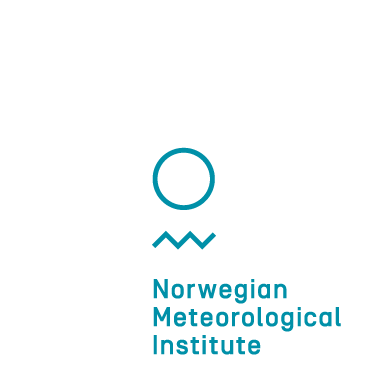 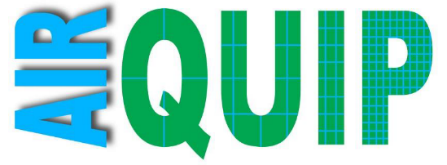 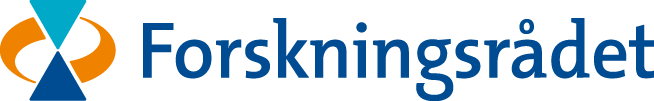 Country wide high-resolution modelling in Norway and its impact on exposure
Bruce Rolstad Denby, Heiko Klein, Peter Wind, Matthieu Pommier,Alvaro Valdebenito, Michael Gauss, Hilde Fagerli, Agnes Nyiri

TFMM, Madrid, May 2019
Overview of the modelling system
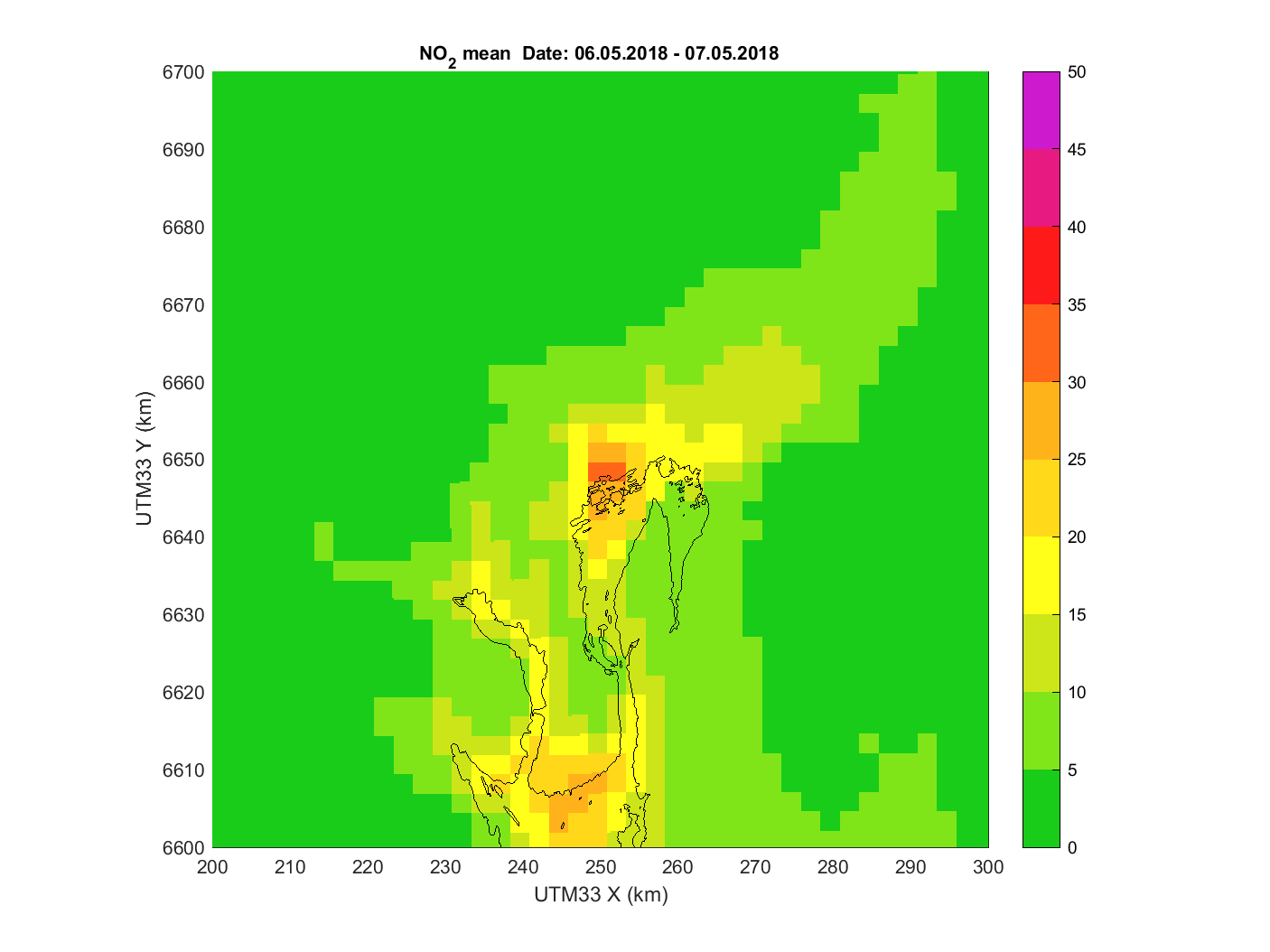 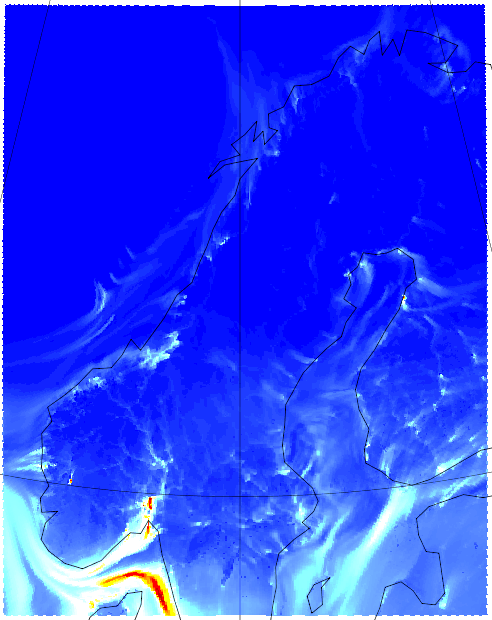 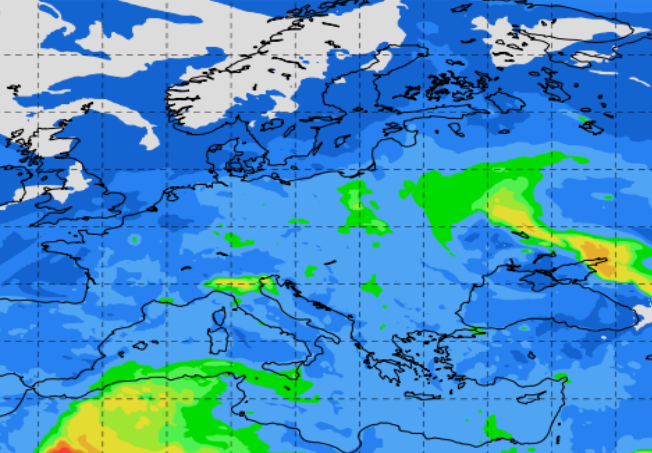 250 m
2.5 km
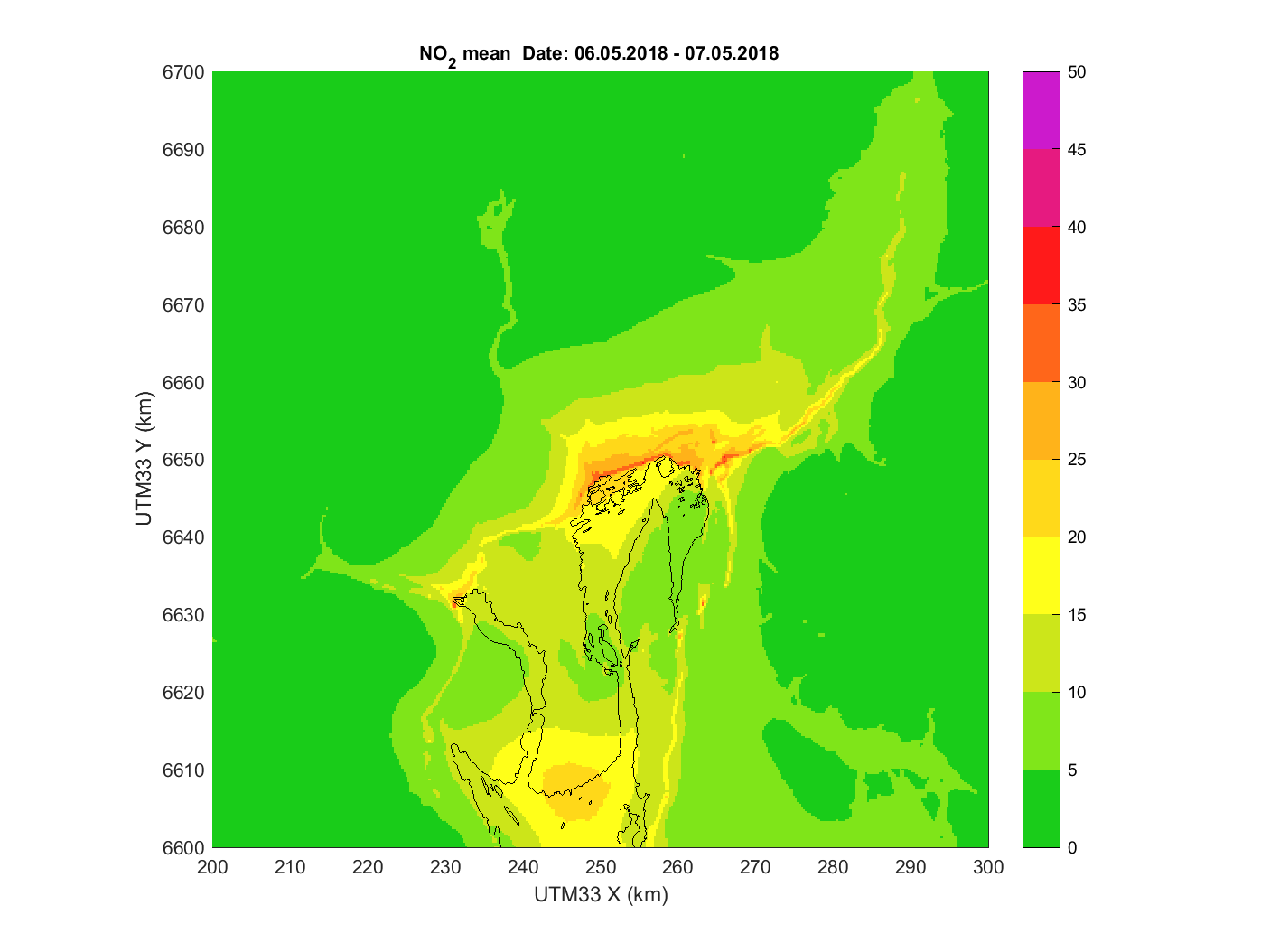 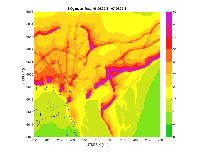 50 m
EMEP4NO
uEMEP
EMEP Europe
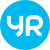 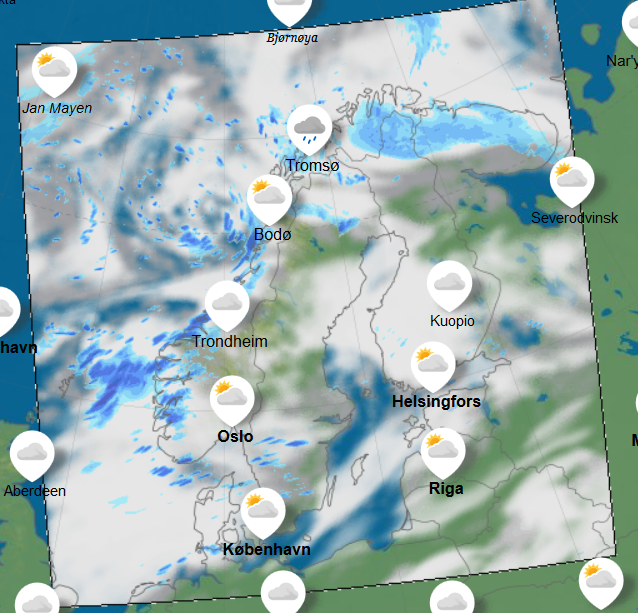 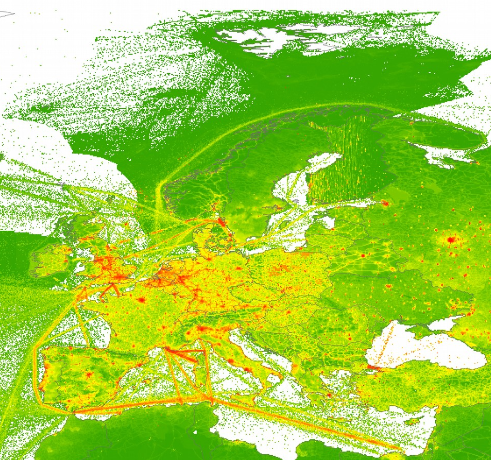 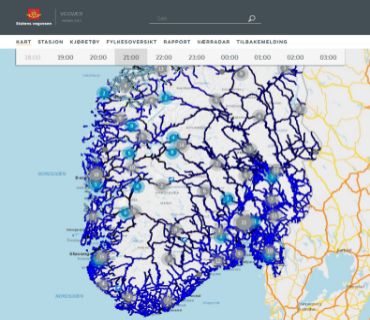 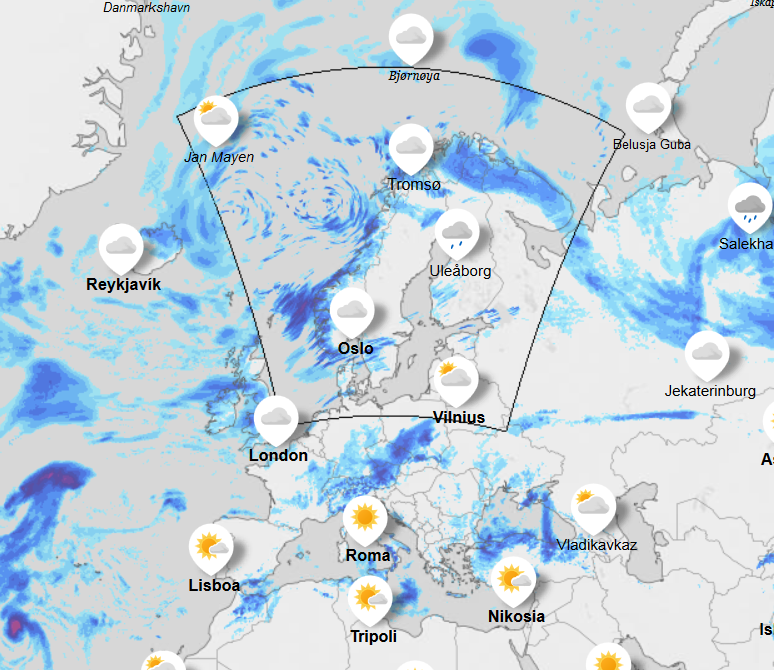 Local emissions
ECMWF global meteorology
AROME meteorology
CAMS European emissions
The uEMEP model
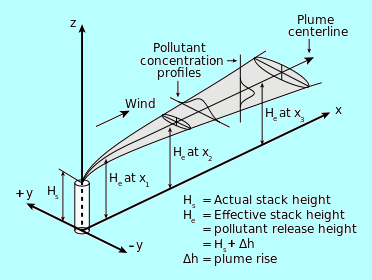 uEMEP is based on Gaussian plume modelling
It places emissions into sub-grids and calculates each sub-grid emission contribution to all other sub-grids within a 10 x 10 km2 region
Sub-grids are 100 m for this application
Sources are calculated separately
A chemistry scheme is used only for NOx/O3/NO2
uEMEP sub-grid concentrations are combined with EMEP grid concentrations in a special way to include local and non-local sources and avoid double counting
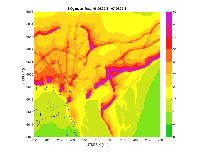 How uEMEP sub-grids are combined with EMEP grids
Local
Non-local
uEMEP sub-grid (100 m)
EMEP grid concentration
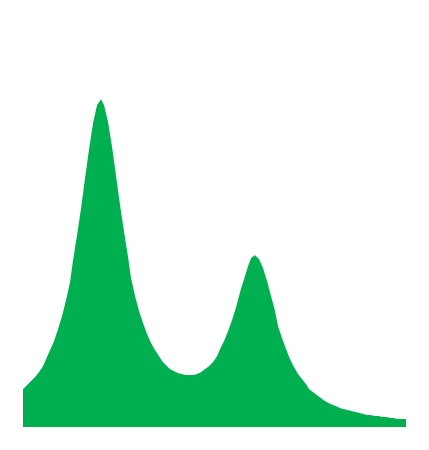 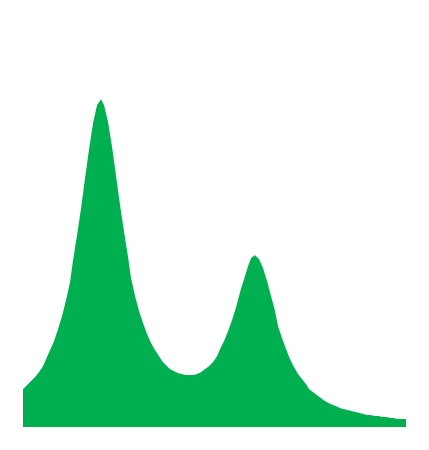 Local
Dispersion
uEMEP sub-grid
Non-local
EMEP grid (2.5 km)
Non-local
Sub-grid emission
Local fraction
EMEP
Combine local sub-grid with nonlocal EMEP
[Speaker Notes: The EMEP model provides concentrations on 2.5 km grids
This consists of concentrations from nearby ‘local’ grids (5 x 5 grids surounding each grid) and the ‘non-local’ contribution beyond these nearby grids
EMEP keeps track of these local nearby grid contributions and can seperate the two
uEMEP calculates concentrations on sub-grids
Using sub-grid emissions
To produce sub-grid concentrations
To avoid double counting from EMEP and uEMEP the local contribution is removed from EMEP and only the non-local part of EMEP is combined with the uEMEP sub-grid concentrations]
Emissions in uEMEP
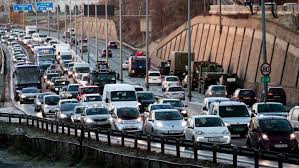 uEMEP calculates the most important emissions sources in Norway for high resolution modelling. These are:

Traffic exhaust (per road segment)
Traffic non-exhaust (road, tyre, brake wear, sand and salt)
Shipping emissions (250 m grid)
Residential wood burning emissions (250 m)
Industrial emissions (per industry)

All other source sector contributions are calculated on the larger scale using EMEP
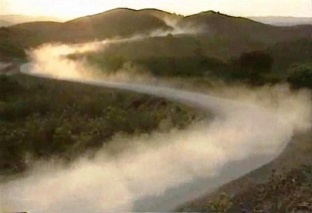 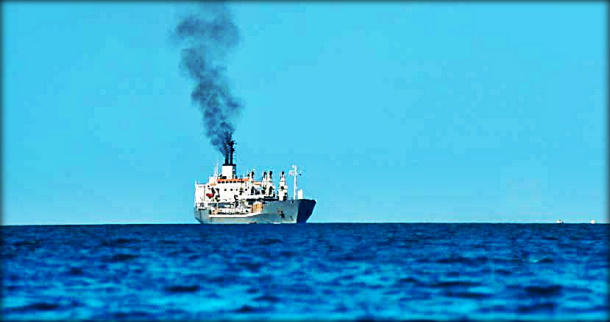 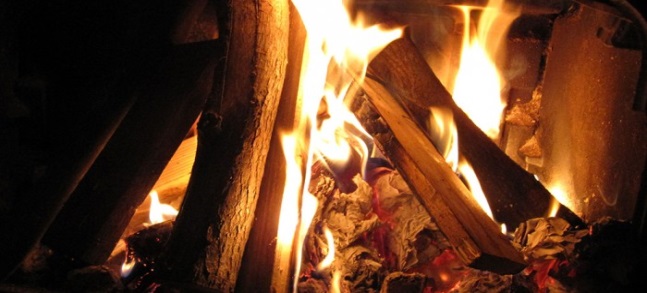 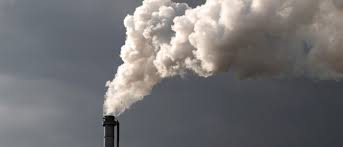 Example forecast map
Direct link to web siteluftkvalitet.miljostatus.noDirect link to mapsluftkvalitet.miljostatus.no/kart/59/10/5/aqi
Model region and measurements:
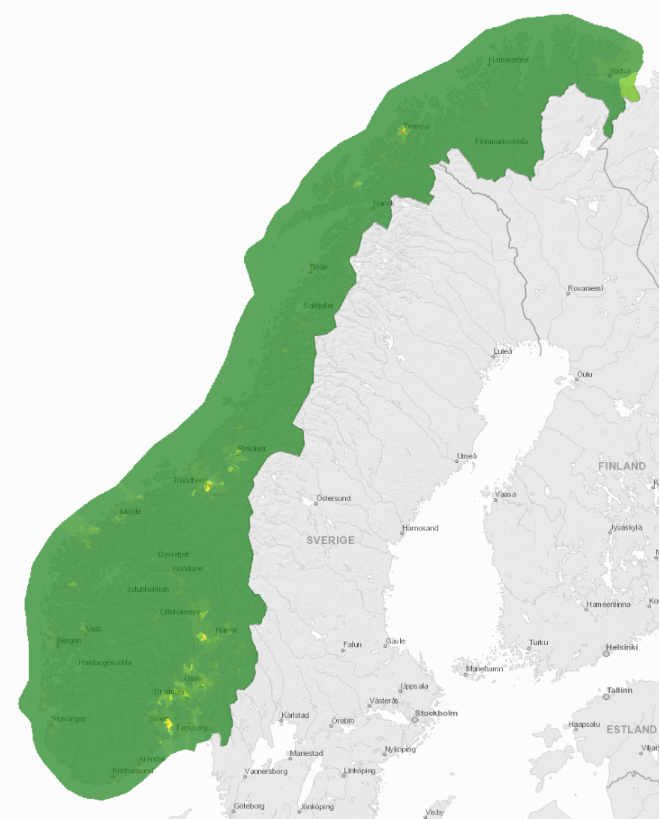 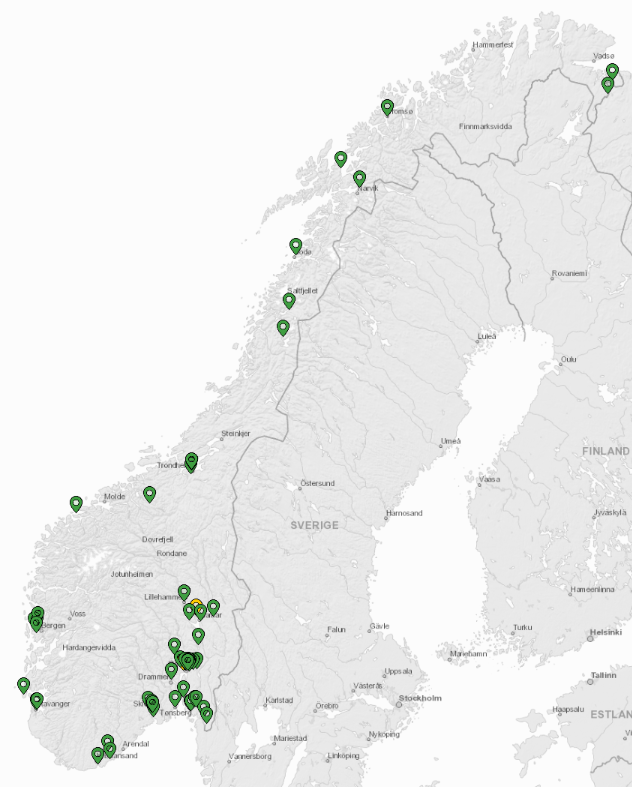 70 million model calculation points in Norway
72 measurement stations in Norway
Forecast maps NO2: mostly from traffic
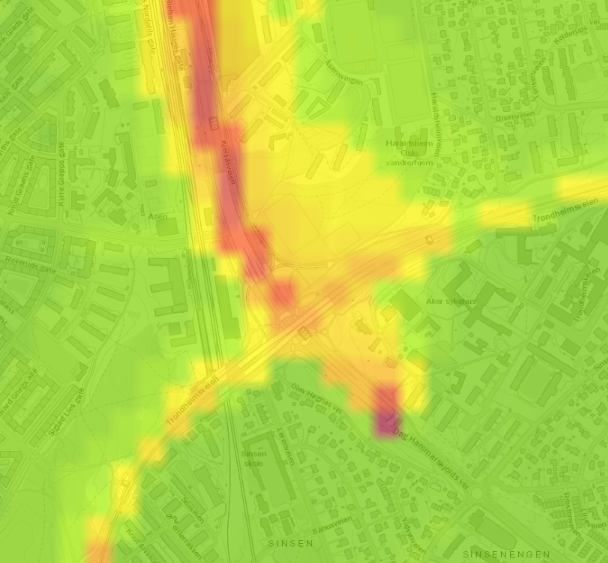 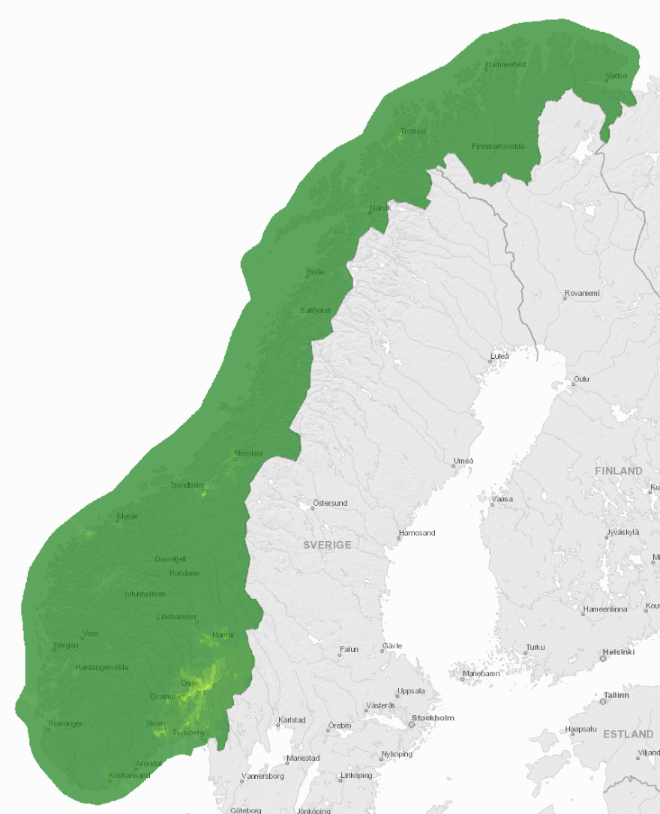 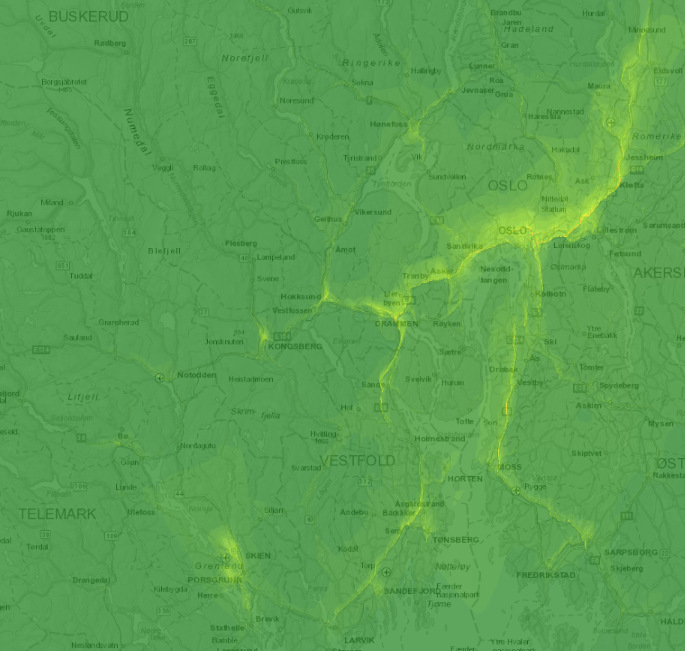 8:00 pm 08.02.2019
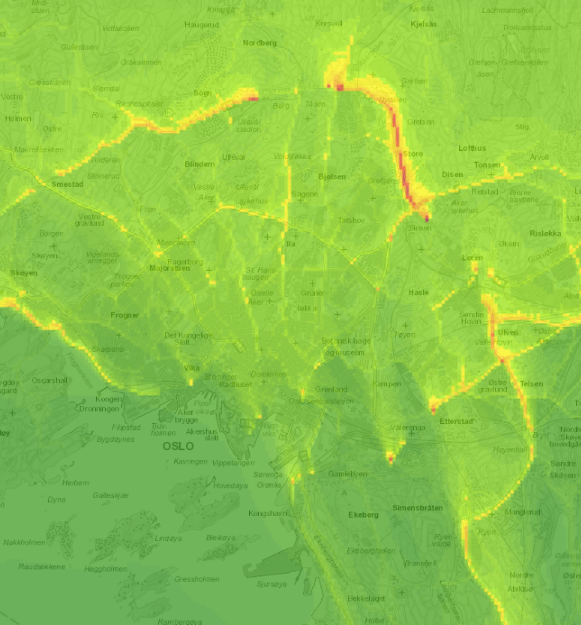 A quick comparison to measurements
Comparison of uEMEP (25 m) and EMEP4NO 2017:annual mean scatter plots
PM10
NO2
PM2.5
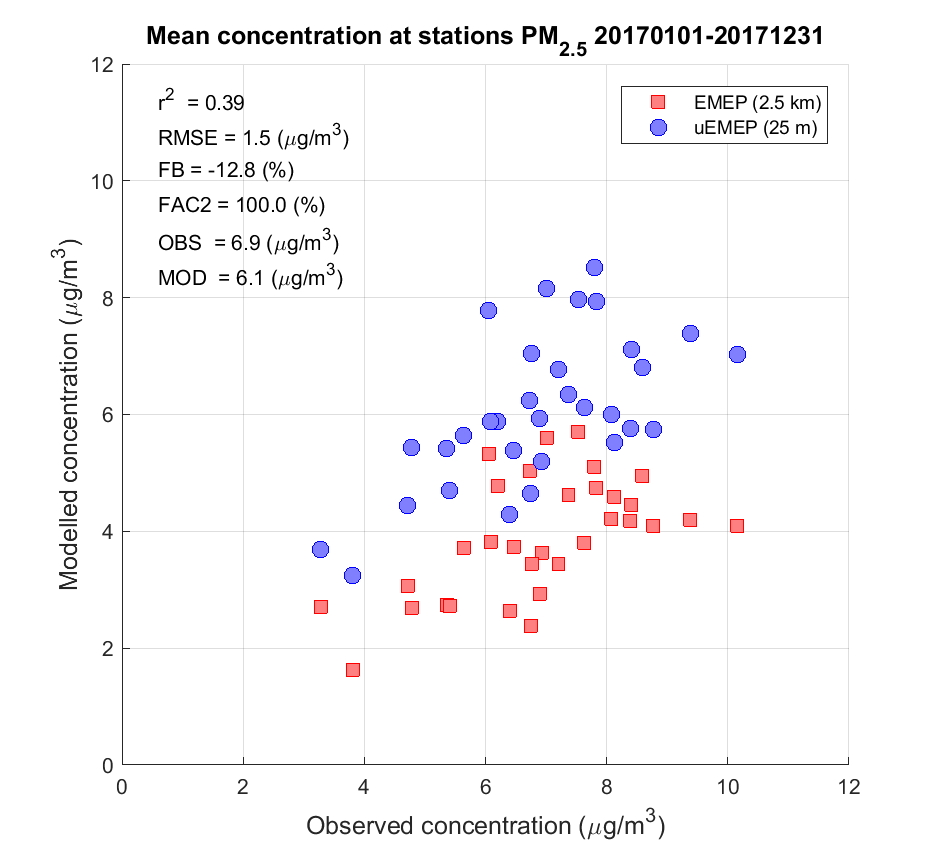 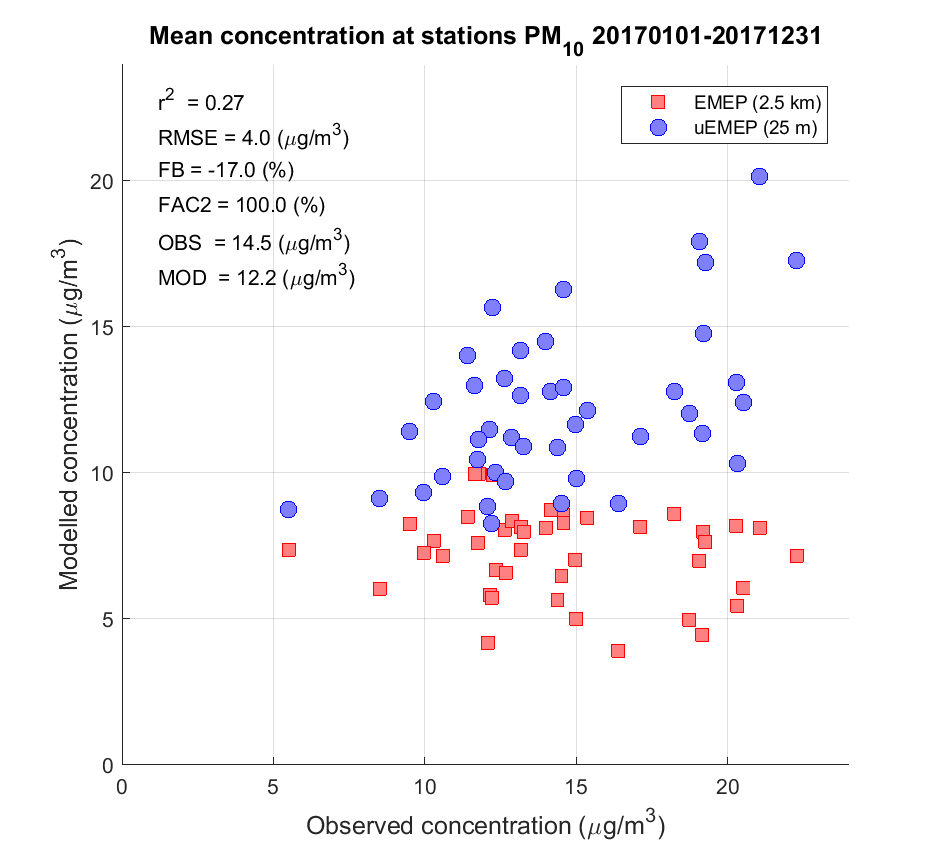 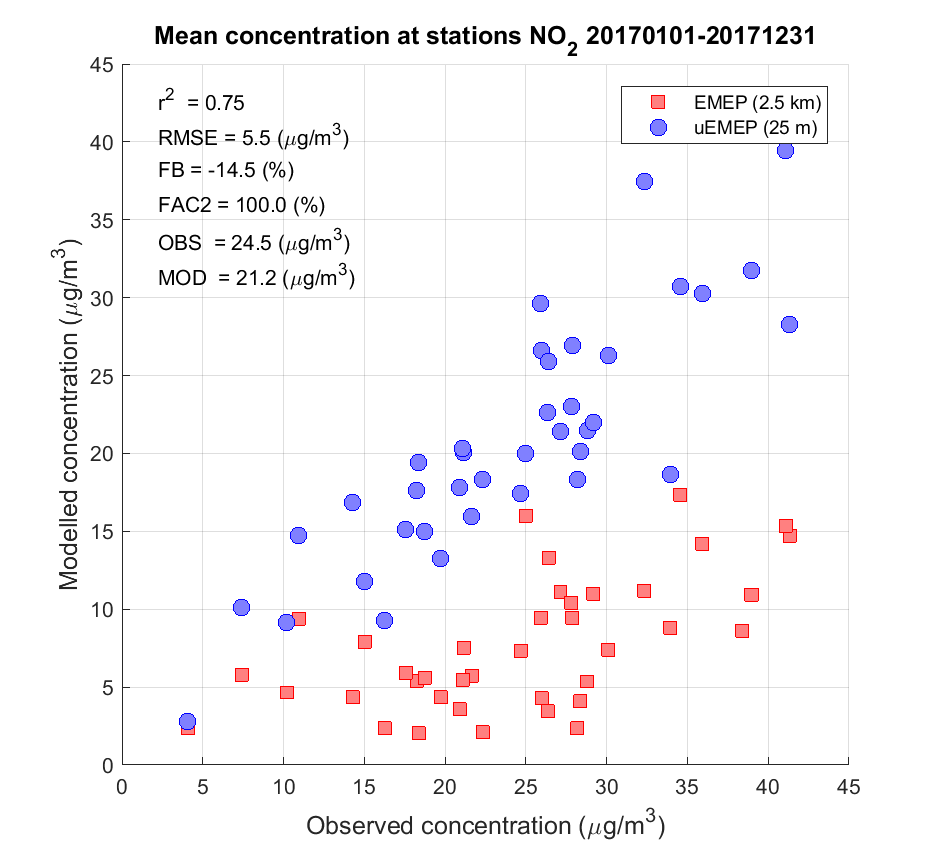 Exposure
Exposure calculations
EMEP4NO is run for a year at 2.5 km (2017)
uEMEP is run per municipality (422) for a year and combined with EMEP4NO using the local fraction at 100 m resolution
Home address data, aggregated to 100 m, is used for the exposure calculations
Frequency distribution of exposure and population weighted concentration (PWC) are calculated for both EMEP4NO and uEMEP
We look at PM10, PM2.5 and NO2
Exposure calculations using uEMEP in Oslo (50 m)
PM2.5
PM10
NO2
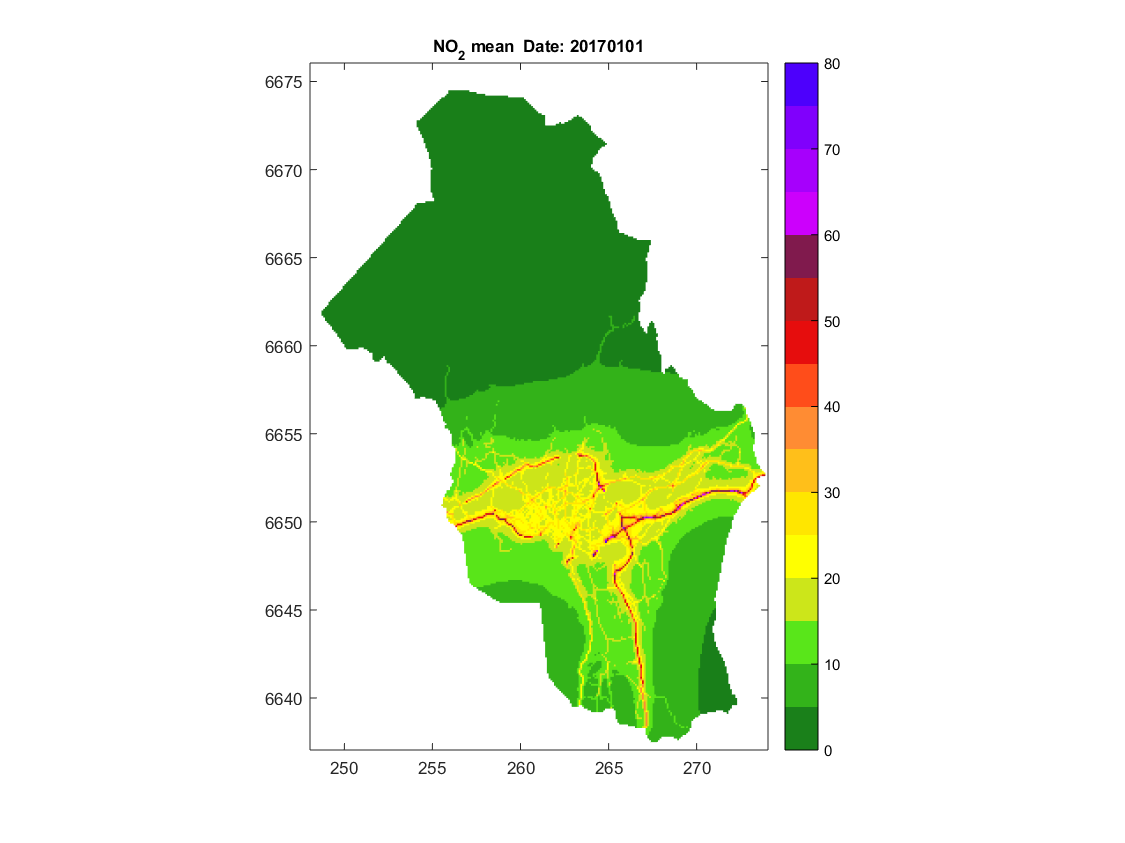 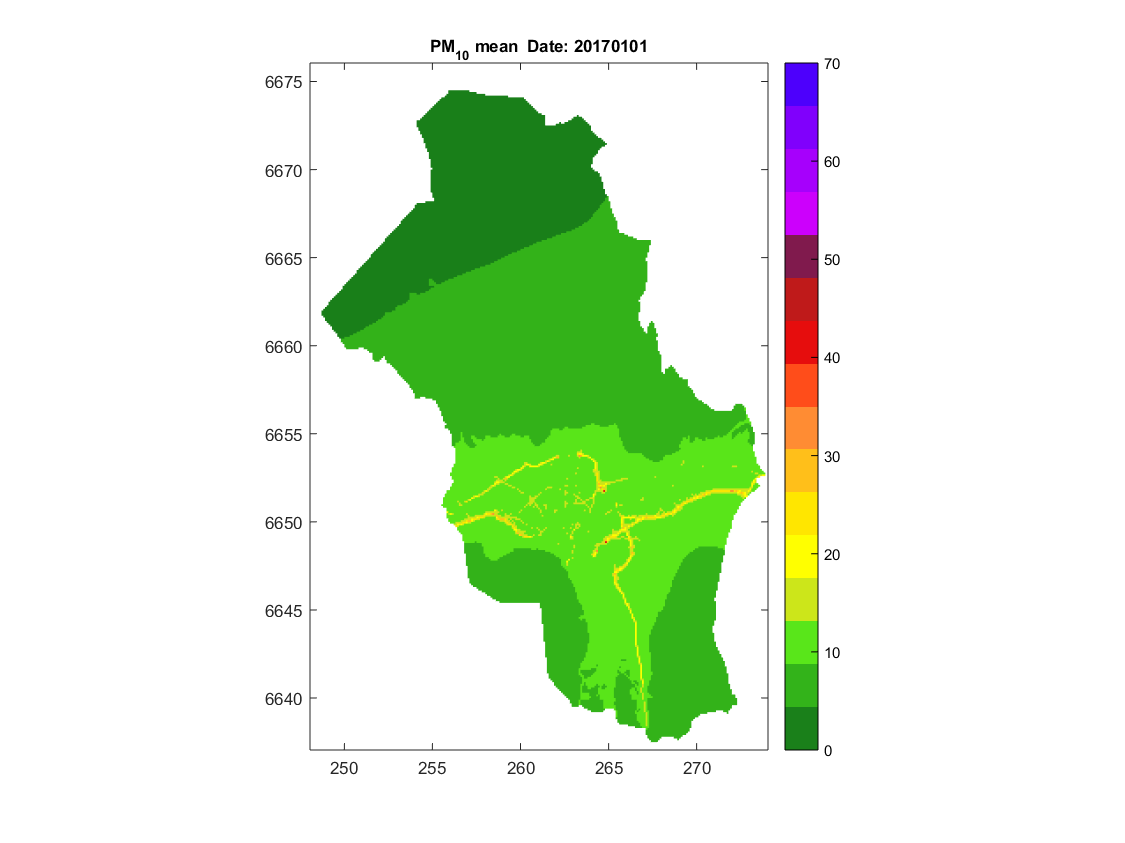 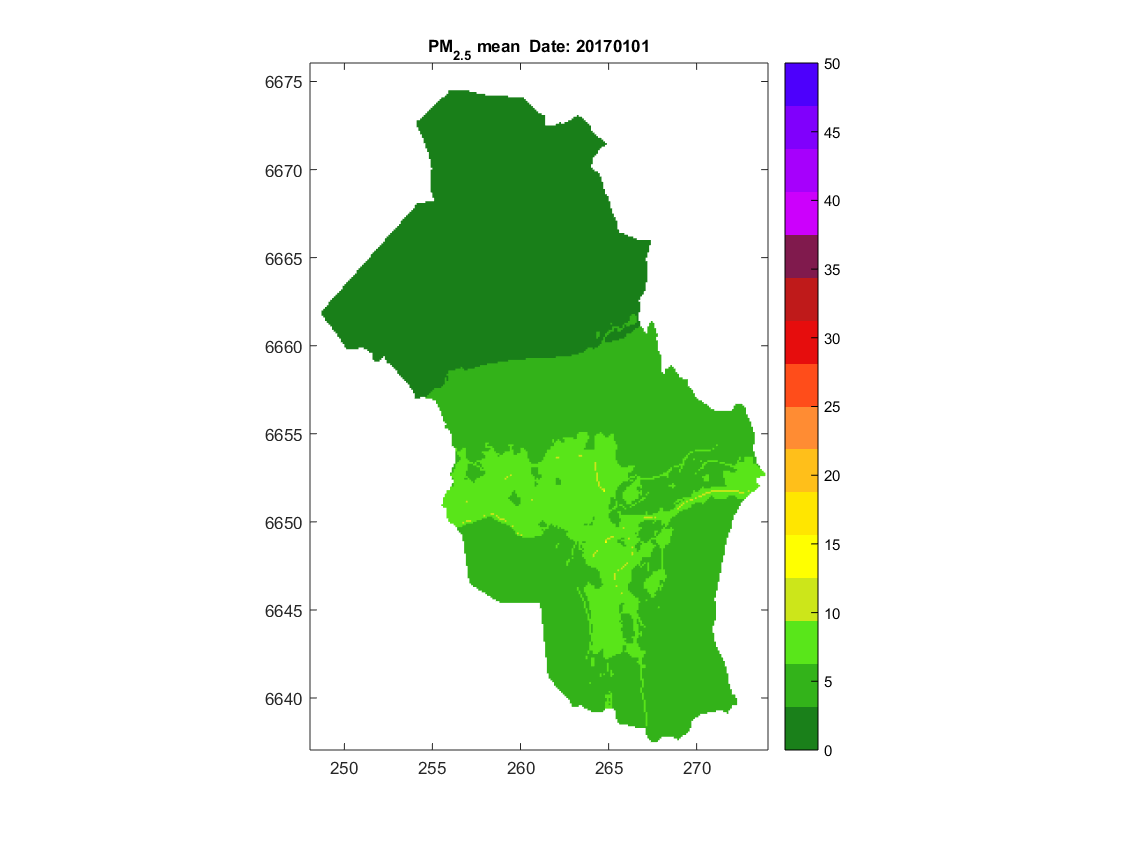 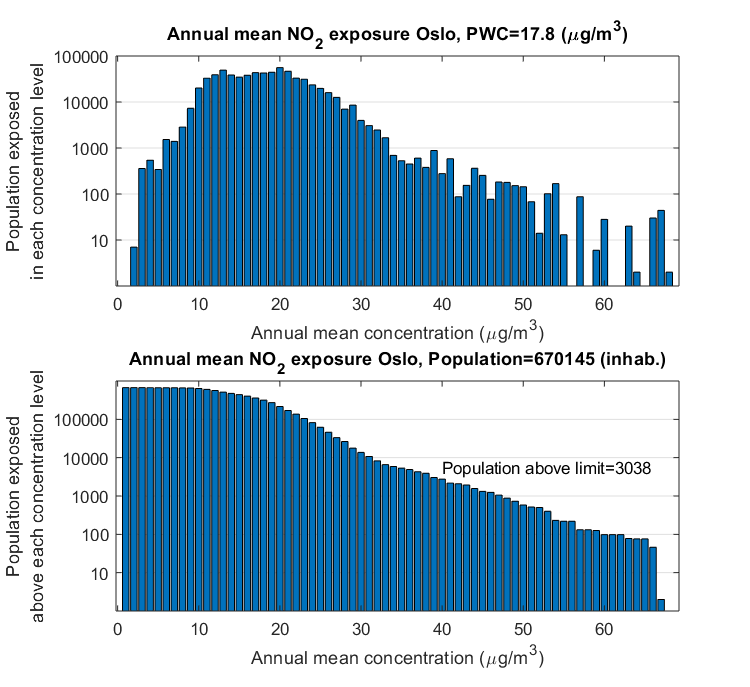 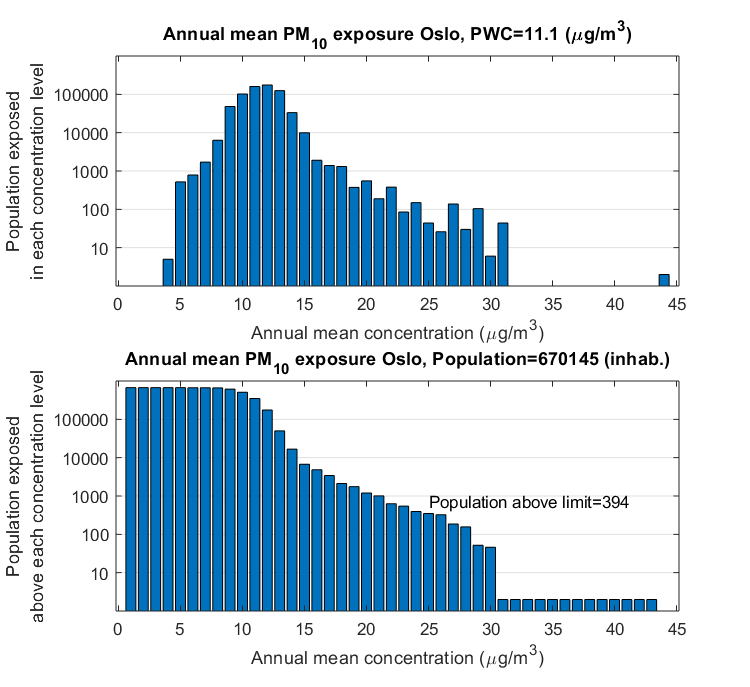 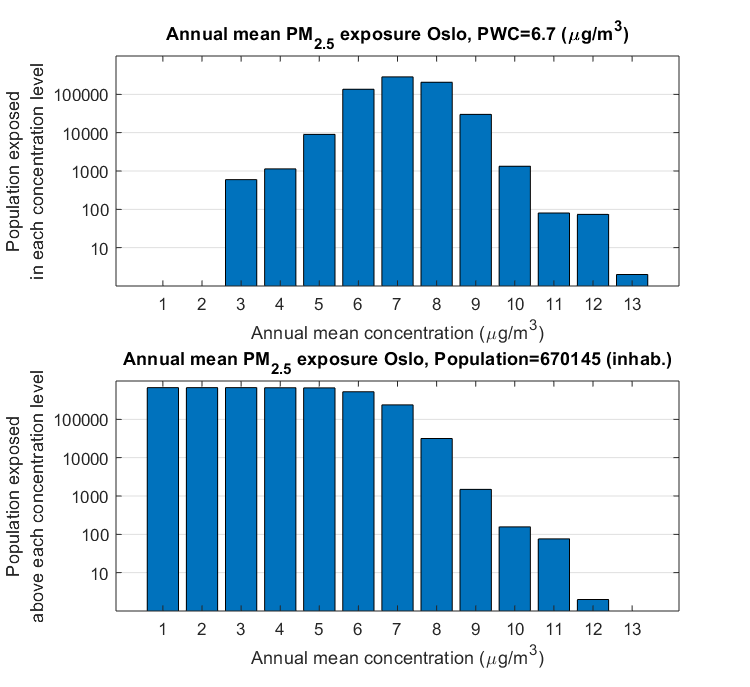 PM10 exposure 2017 Norway:Total population Norway = 5.3 million
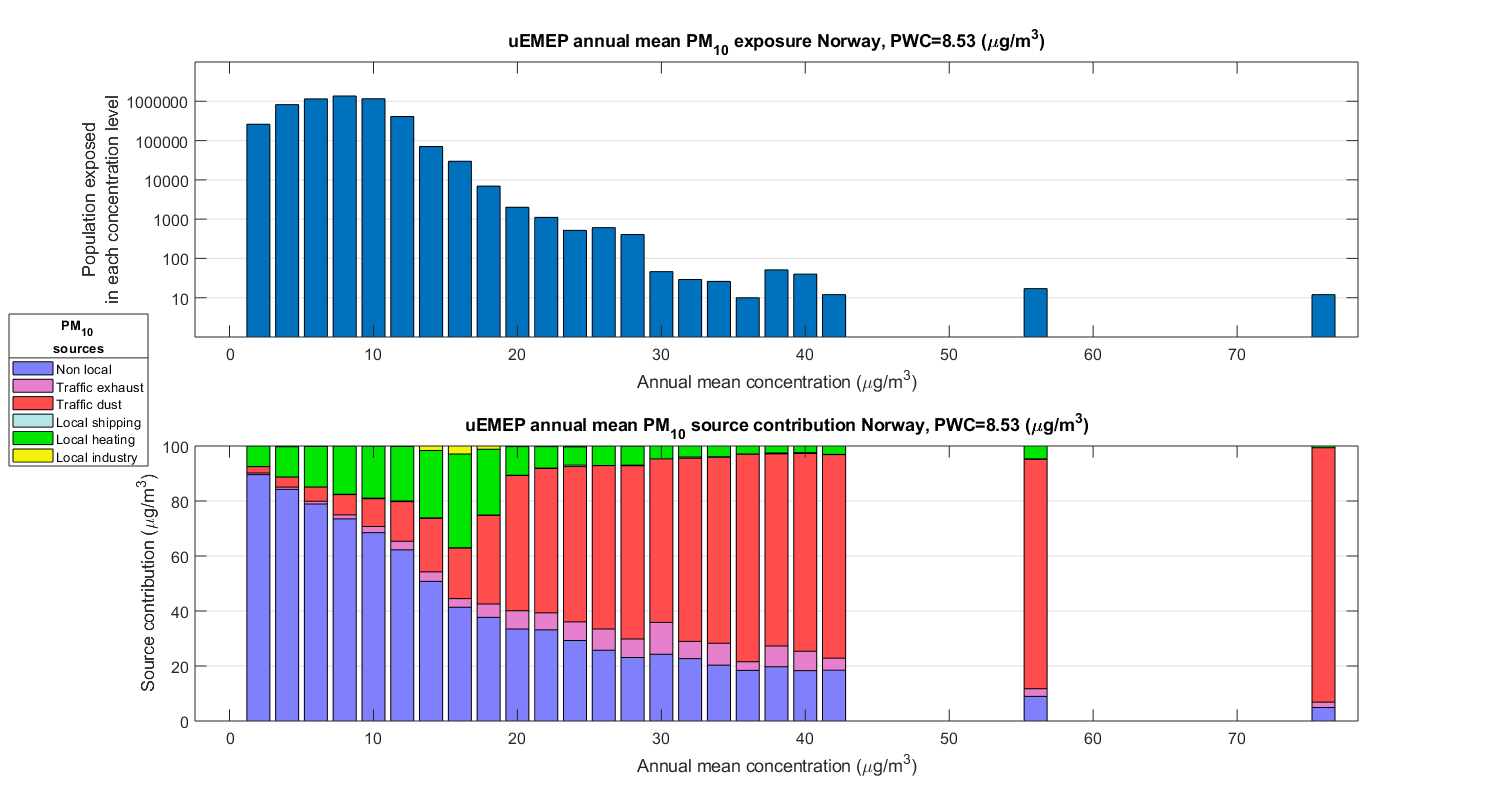 Population above WHO guideline value = 4894
Population weighted concentration =  8.5 µg/m3
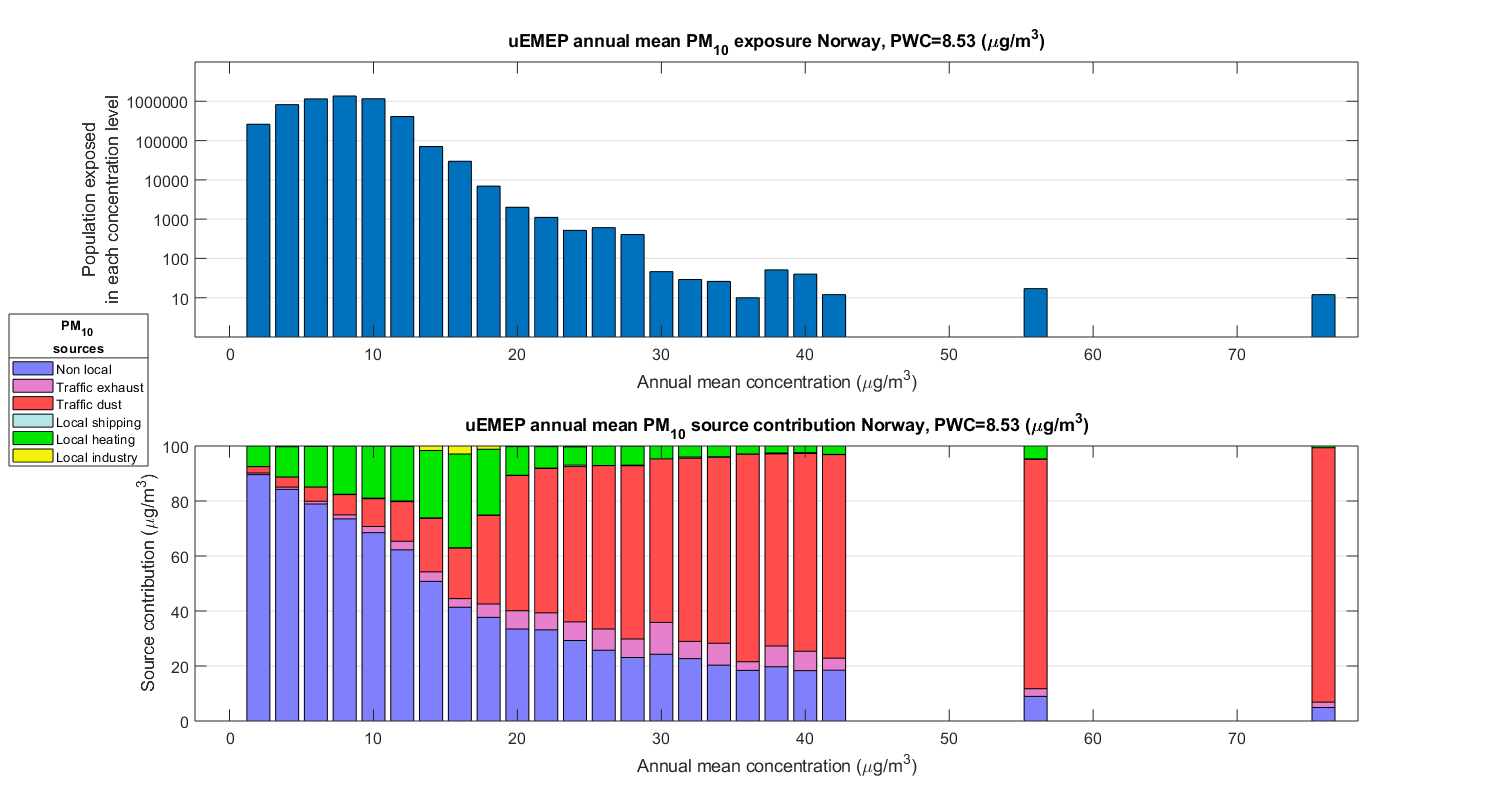 PM10 exposure 2017 Norway:uEMEP (100m) and EMEP4NO (2.5km)
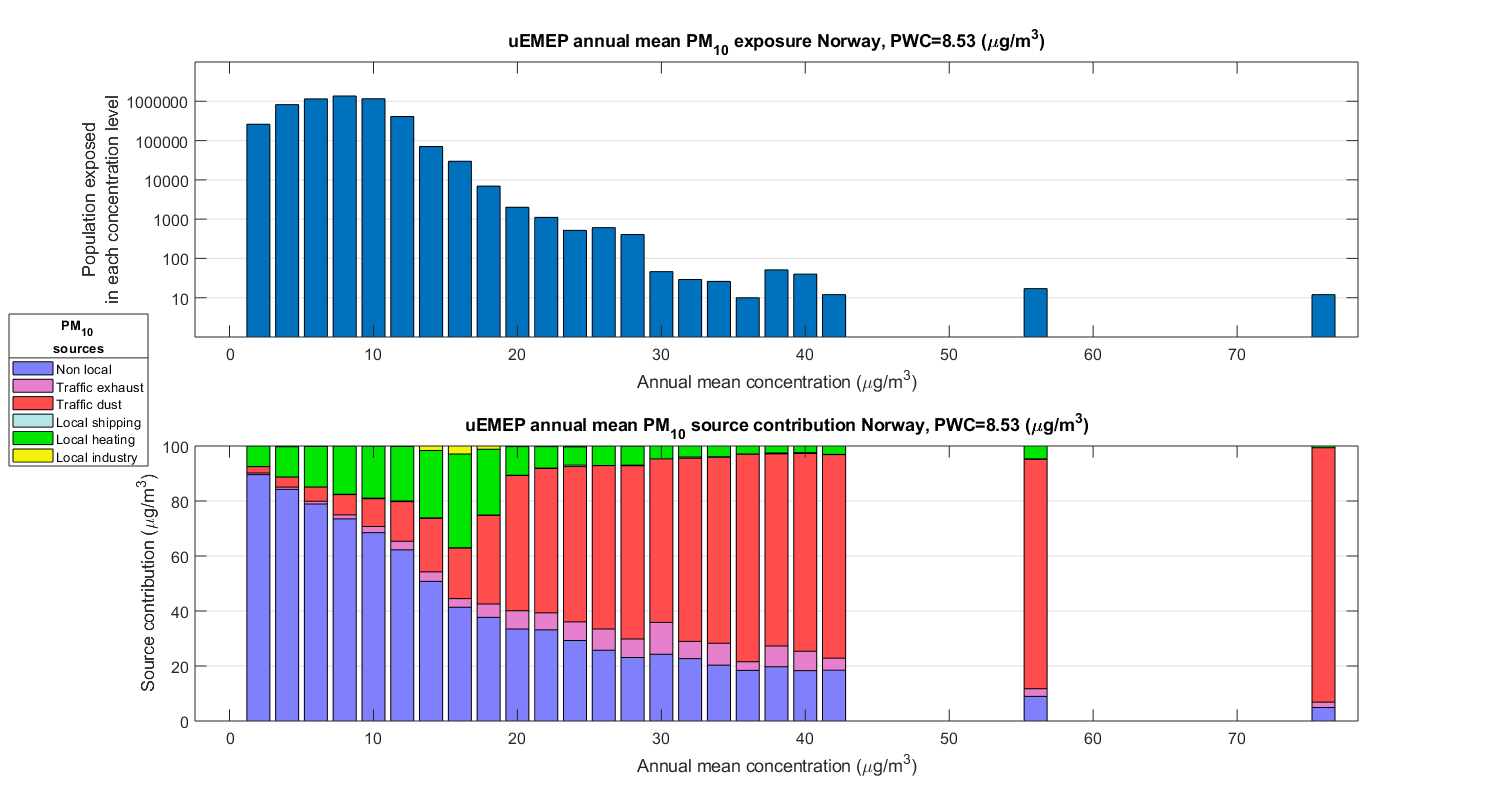 Population above WHO guideline value = 4894
Population weighted concentration =  8.5 µg/m3
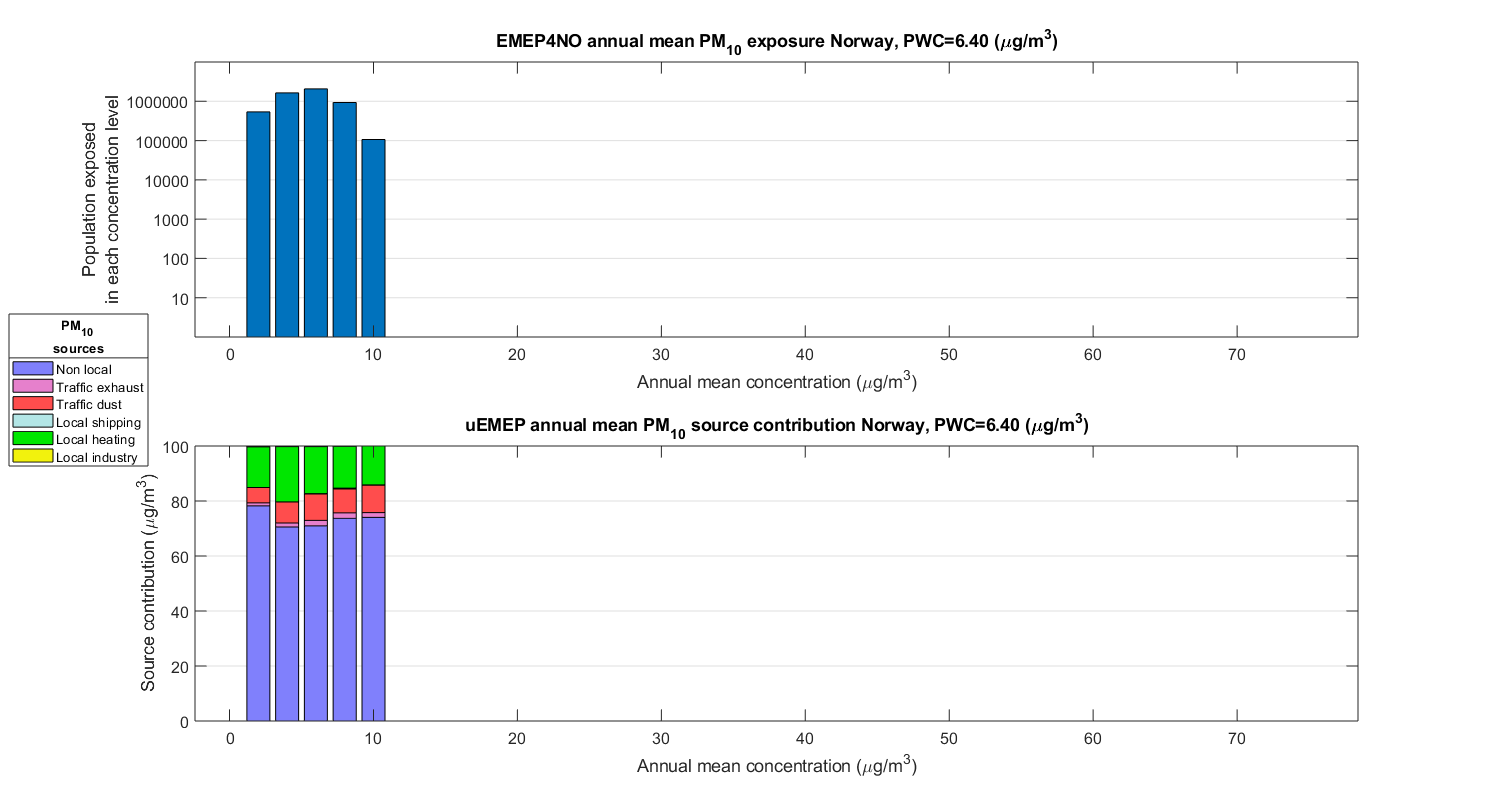 Population above guideline value = 0
Population weighted concentration =  6.4 µg/m3
PM2.5 exposure 2017 Norway:Total population Norway = 5.3 million
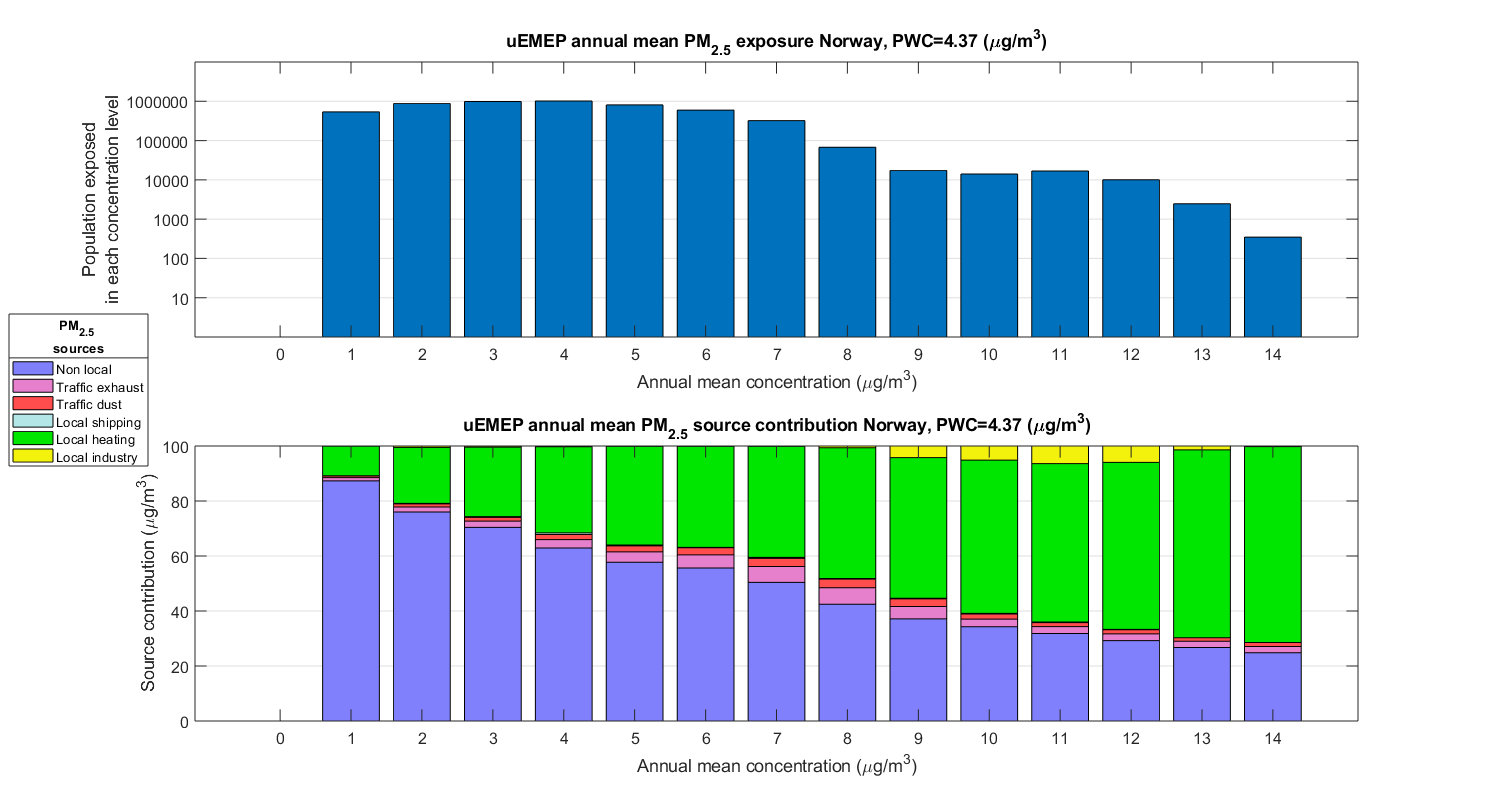 Population above WHO
guideline value = 43719
Population weighted concentration =  4.4 µg/m3
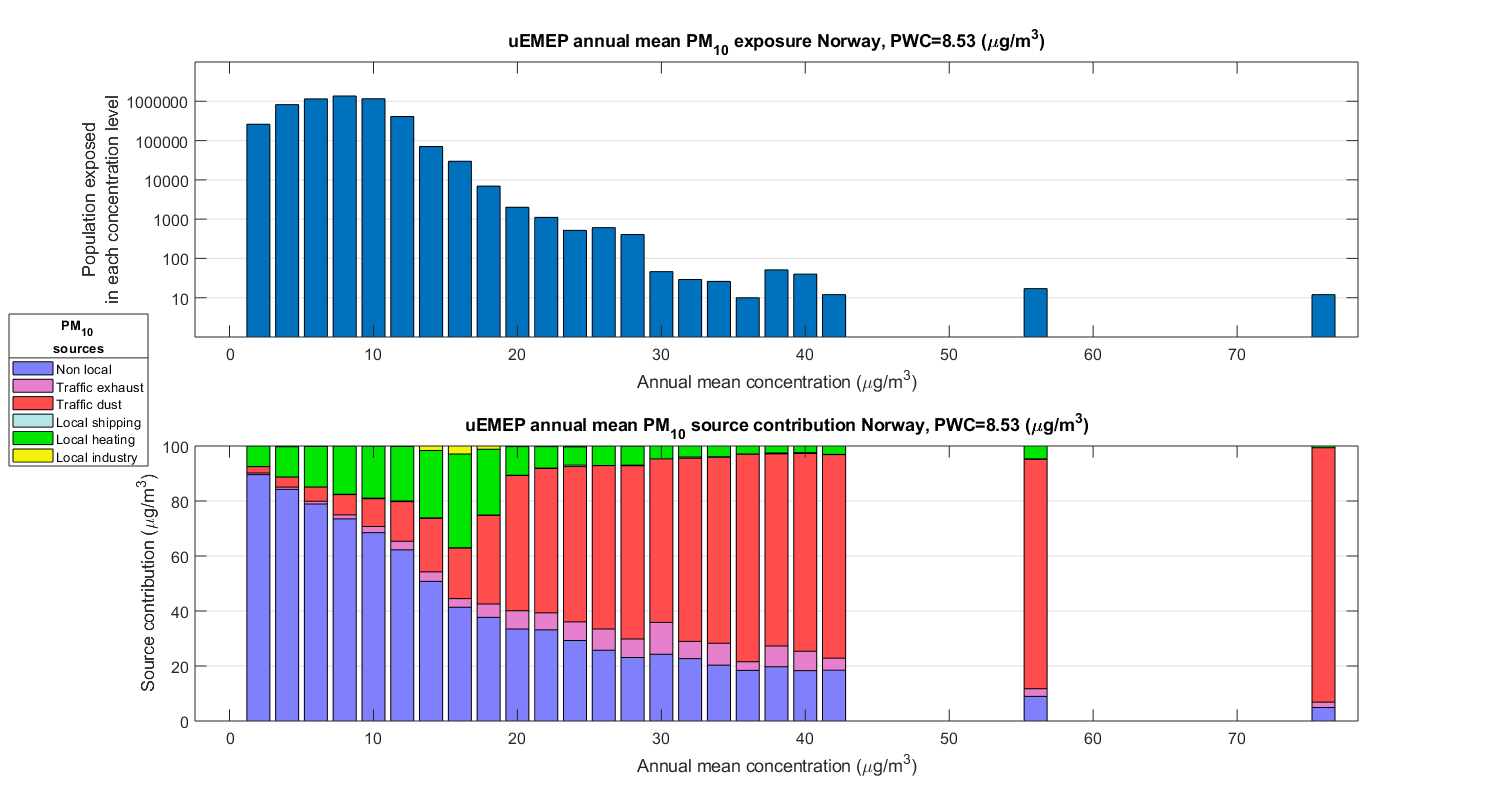 PM2.5 exposure 2017 Norway:uEMEP (100m) and EMEP4NO (2.5km)
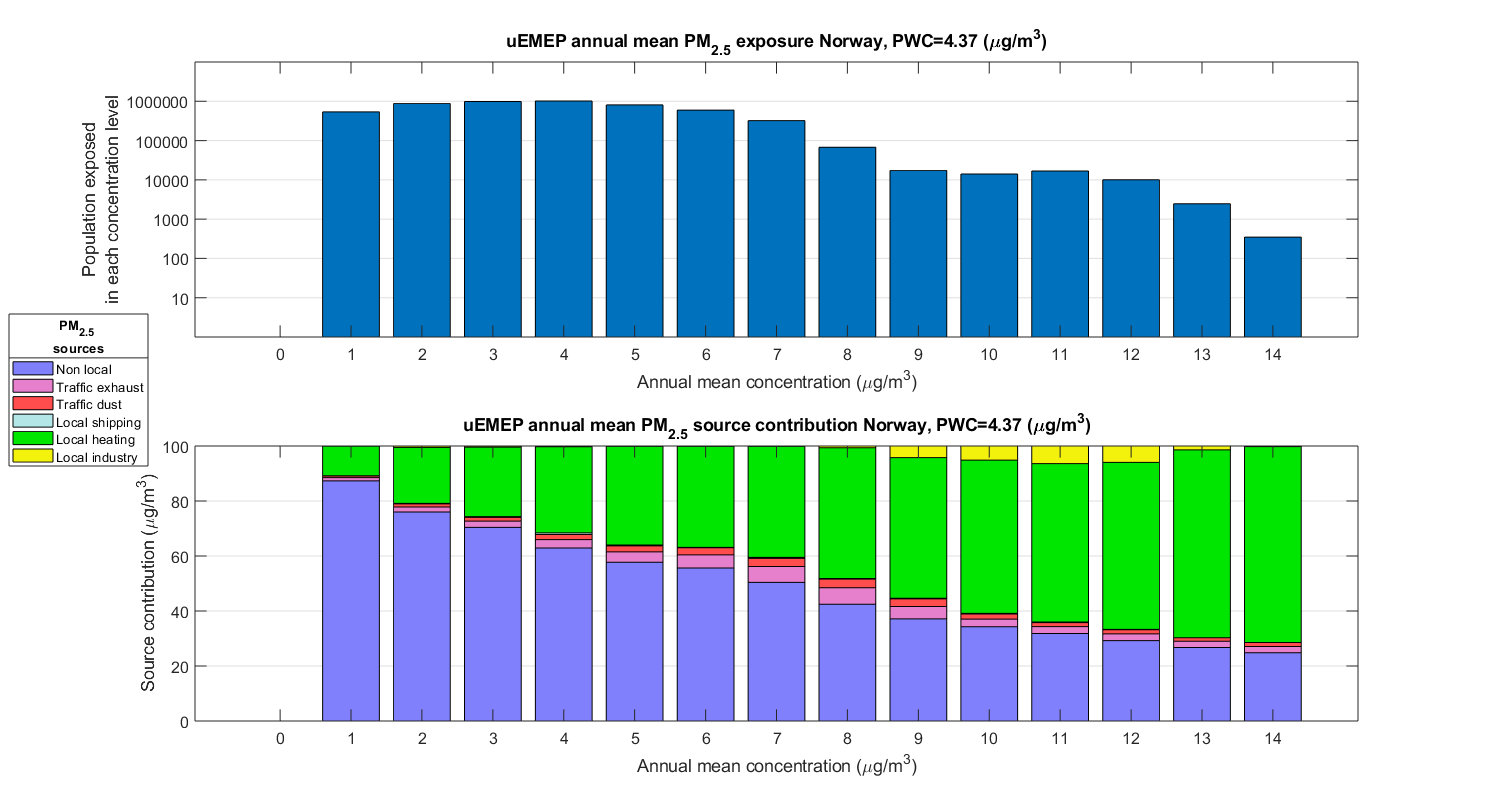 Population above WHO
guideline value = 43719
Population weighted concentration =  4.4 µg/m3
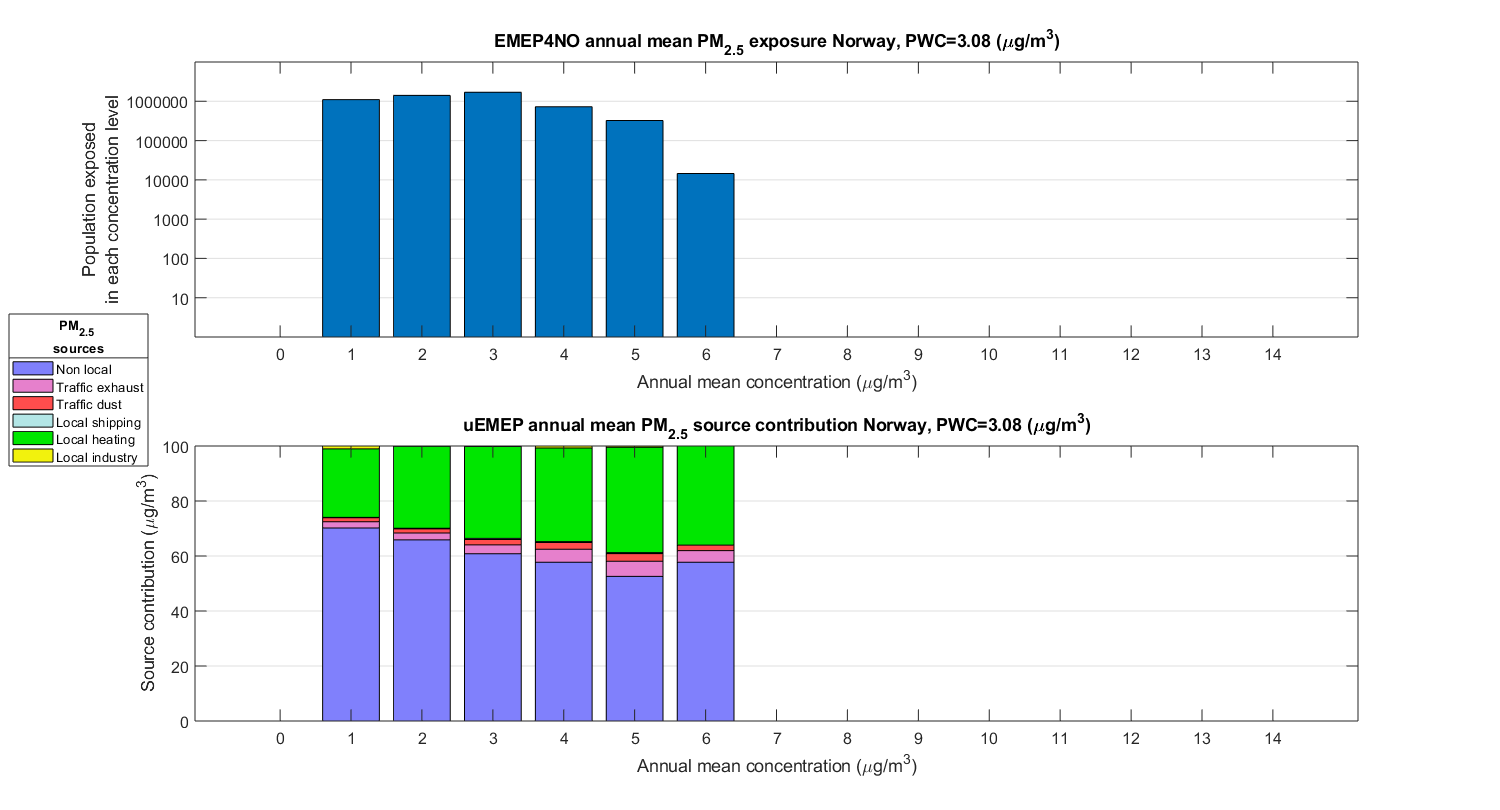 Population above WHO
guideline value = 0
Population weighted concentration =  3.1 µg/m3
NO2 exposure 2017 Norway:Total population Norway = 5.3 million
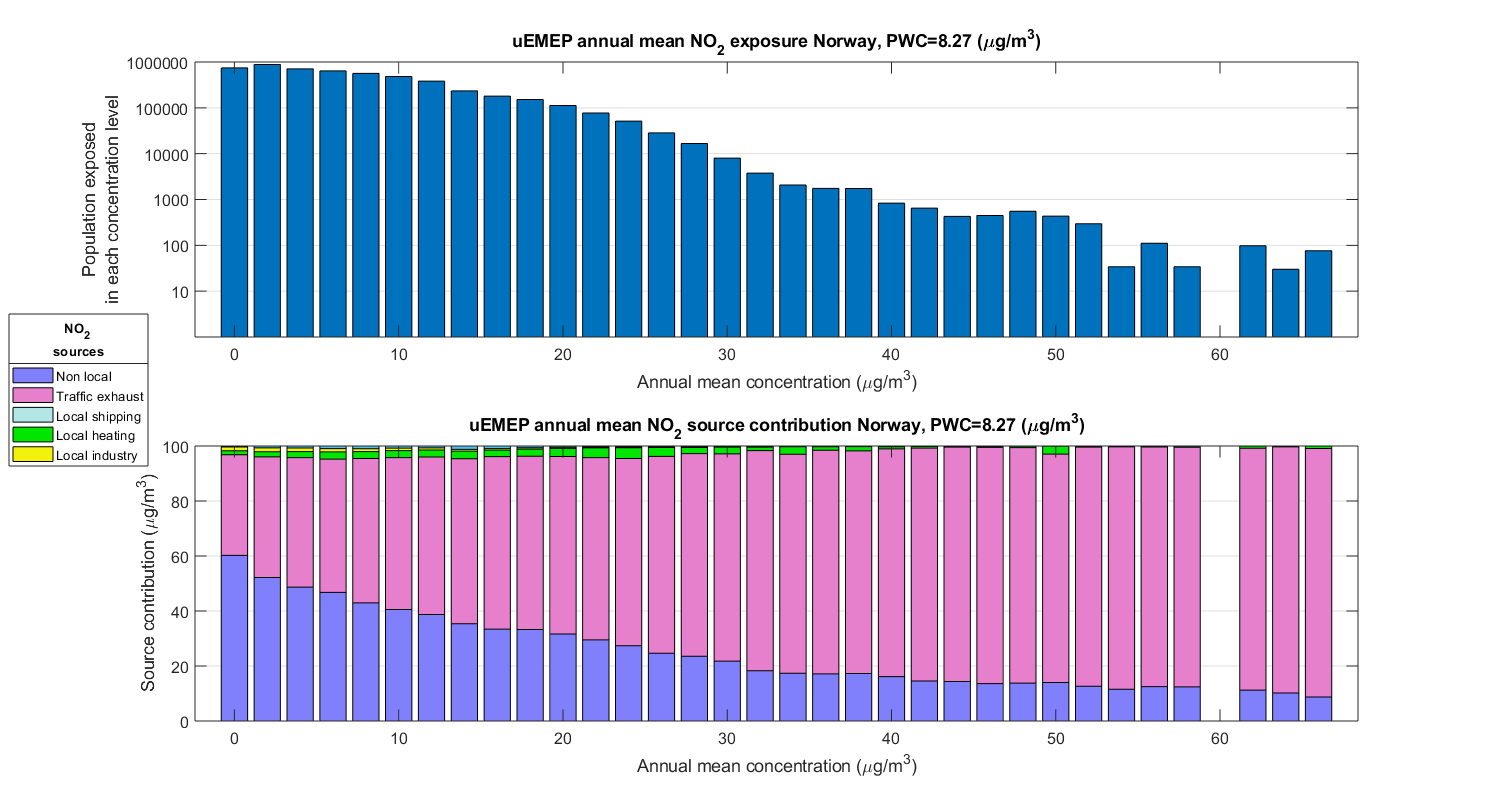 Population above WHO
guideline value = 4022
Population weighted concentration =  8.3 µg/m3
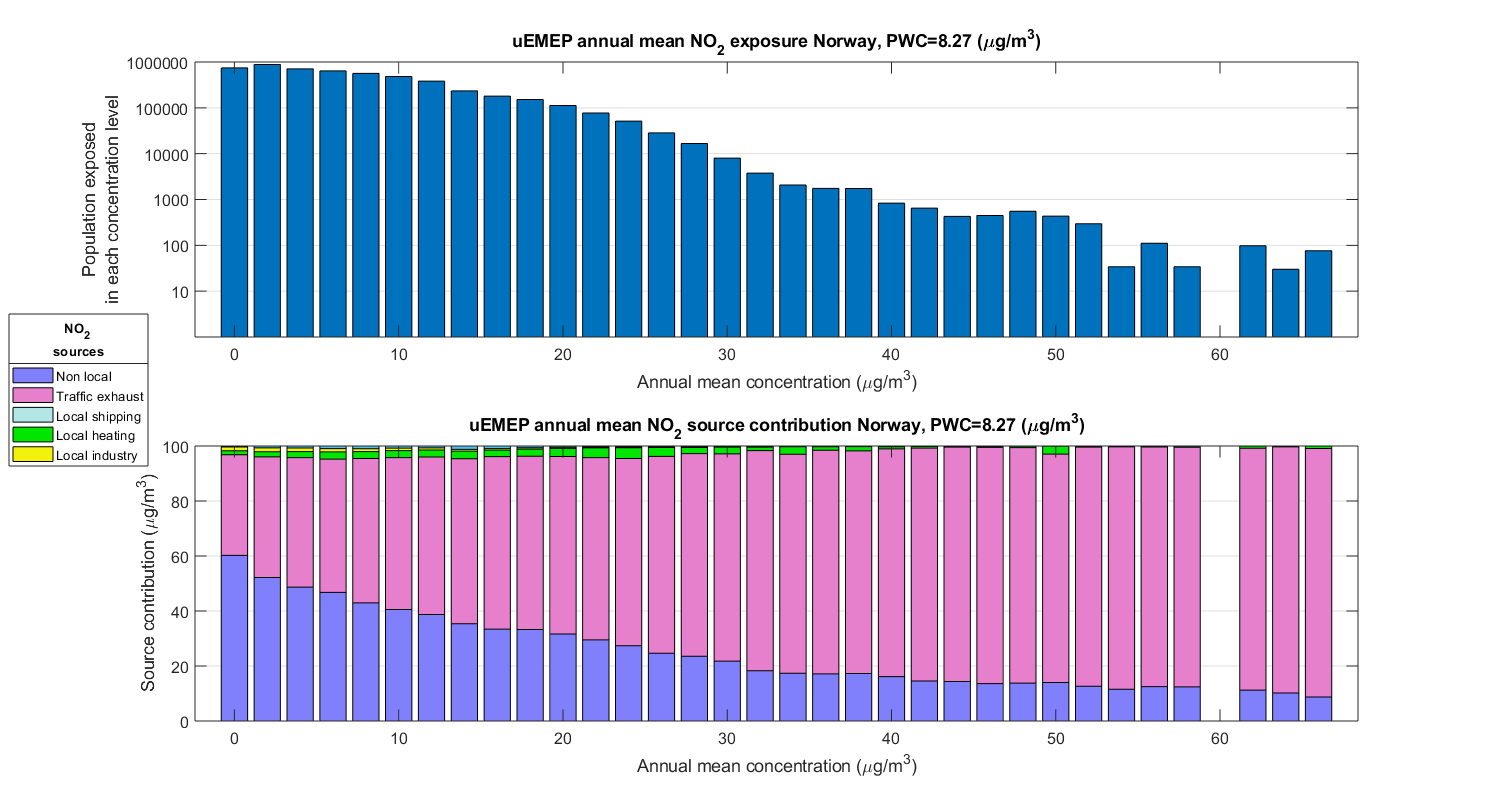 NO2 exposure 2017 Norway:uEMEP (100m) and EMEP4NO (2.5km)
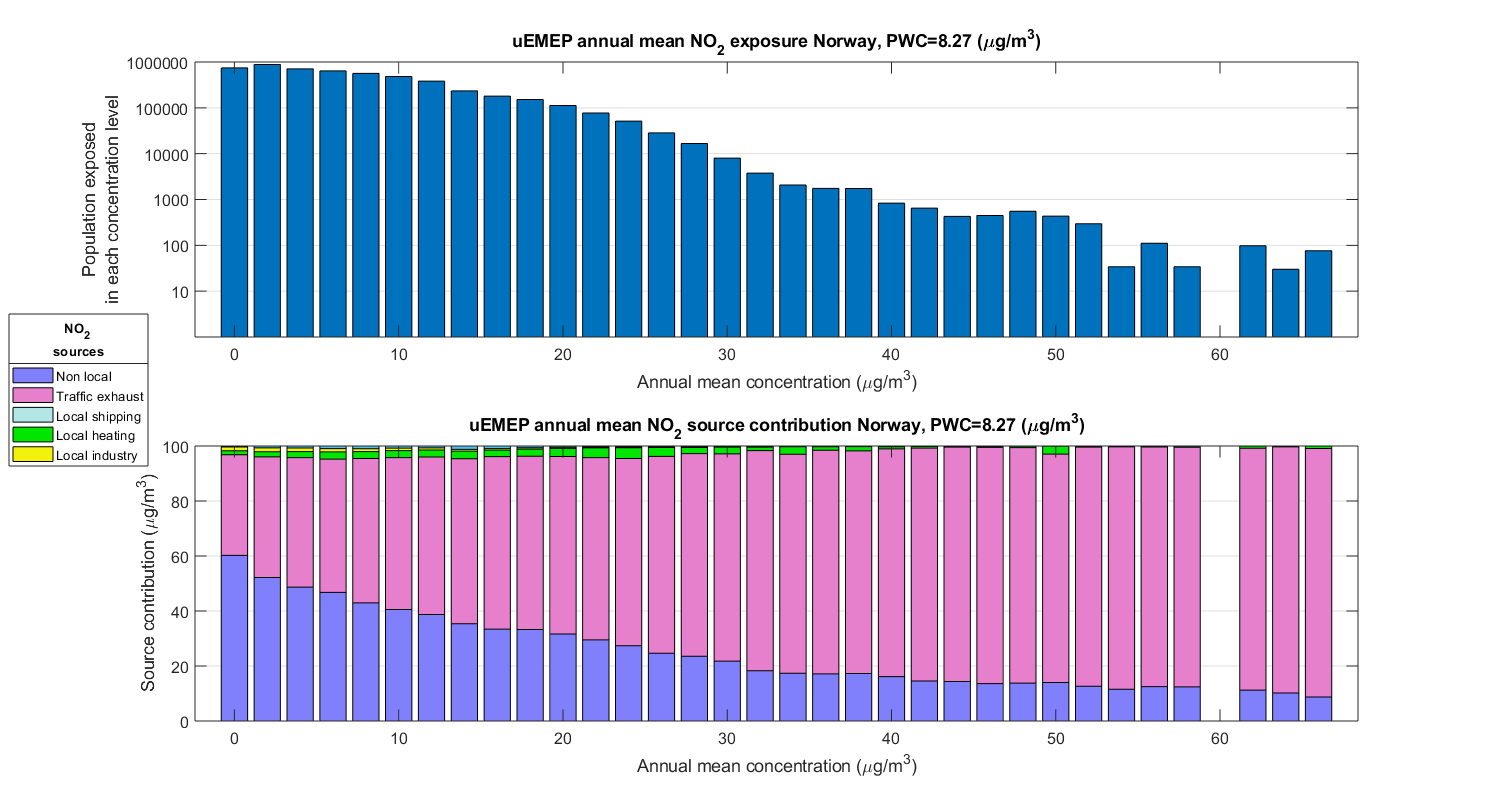 Population above WHO
guideline value = 4002
Population weighted concentration =  8.3 µg/m3
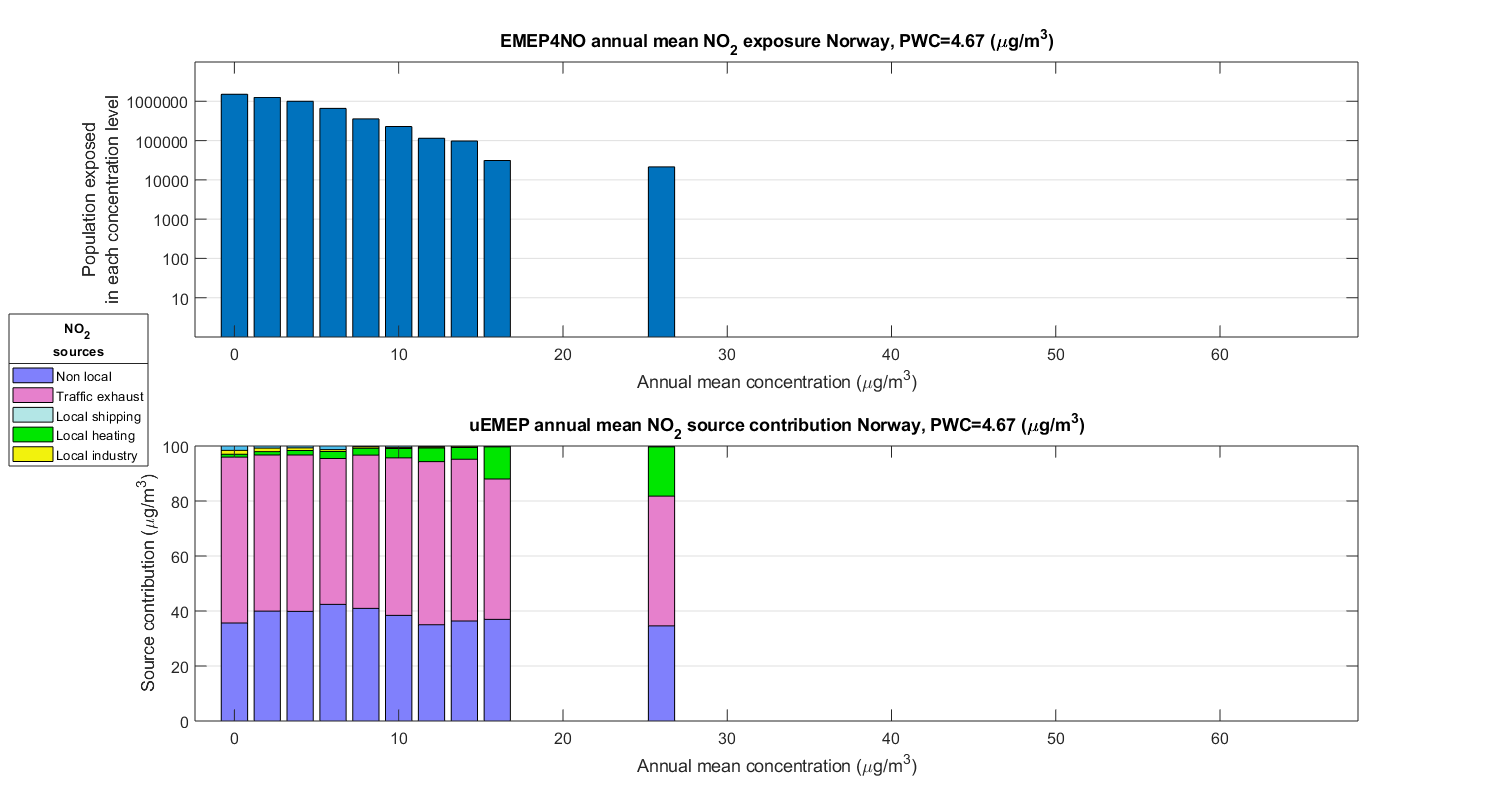 Population above WHO
guideline value = 0
Population weighted concentration =  4.7 µg/m3
Summary modelling
uEMEP extends the modelling capabilities of the EMEP model from global scales down to very local scales
It is now implemented in all of Norway for air quality forecasting and assessment
It has been verified against all available measurement data for several years
Calculated concentrations at measurement sites with uEMEP are significantly higher than calculations with EMEP at 2.5 km
Summary exposure
In Norway high resolution exposure calculations give 35% higher population weighted concentrations for PM and 90% higher for NO2, compared to EMEP at 2.5 km
High resolution exposure calculations for Norway show significantly higher exposure levels for a small portion of the population, compared to EMEP at 2.5 km

Given strategic efforts to gather detailed emission data then high resolution exposure calculations are possible for all of Europe
This will remove the need for urban deltas and statistical downscaling methods
Additional slides
Representativeness of monitoring
sites for population exposure
Source contributions to PM 2017:representativeness of measurement sites for exposure
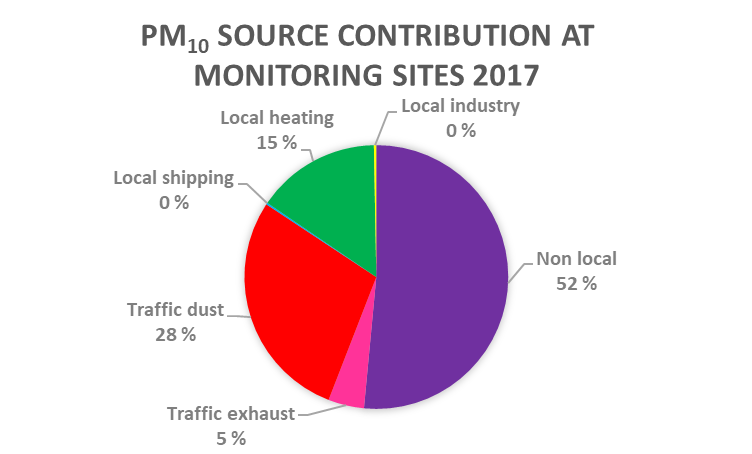 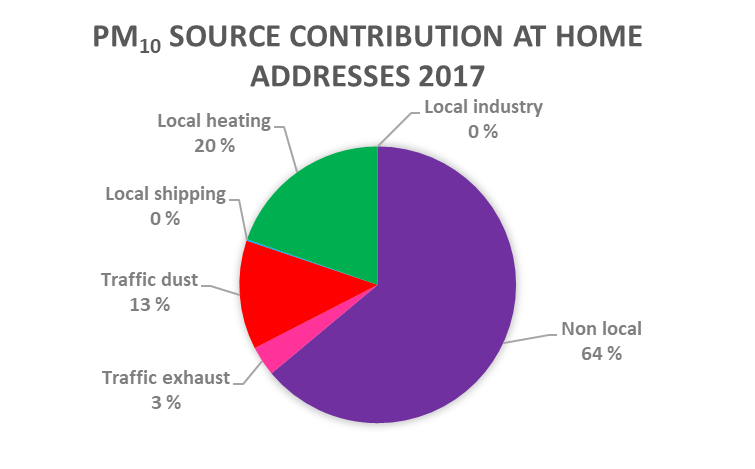 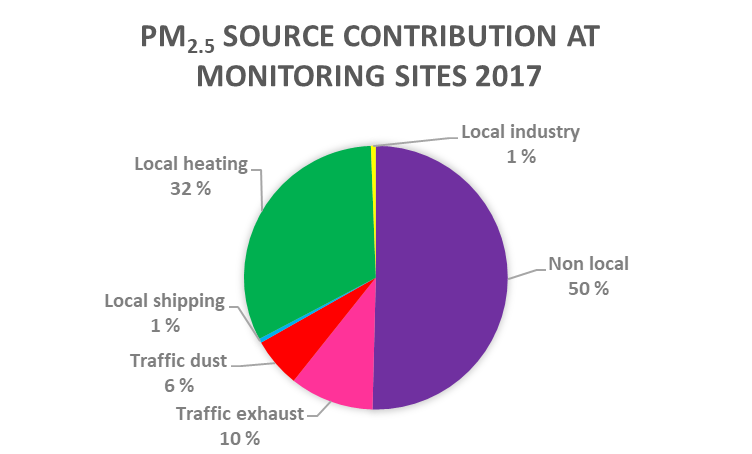 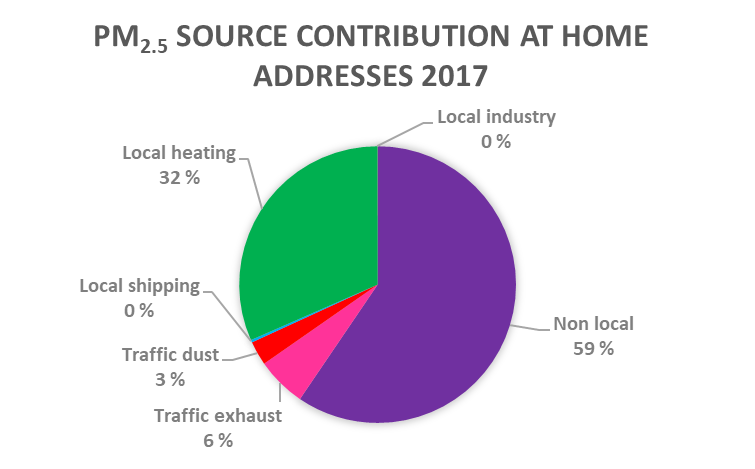 Exposure scenarios
PM10 exposure 2017 Norway:Total population Norway = 5.3 million
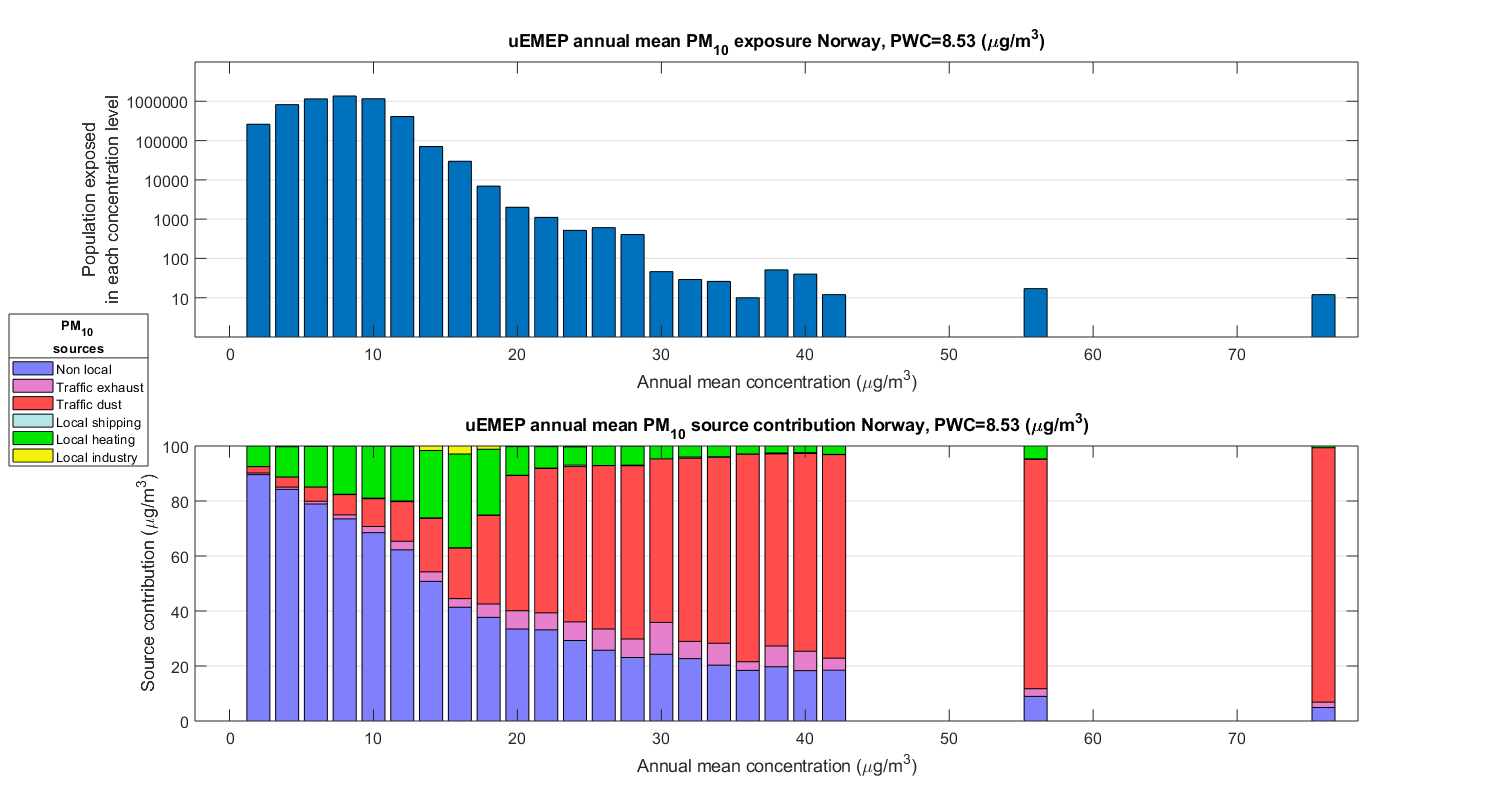 Population above WHO guidline value = 4894
Population weighted concentration =  8.5 µg/m3
PM10 exposure 2017 Norway:50% reduction in non-exhaust emissions
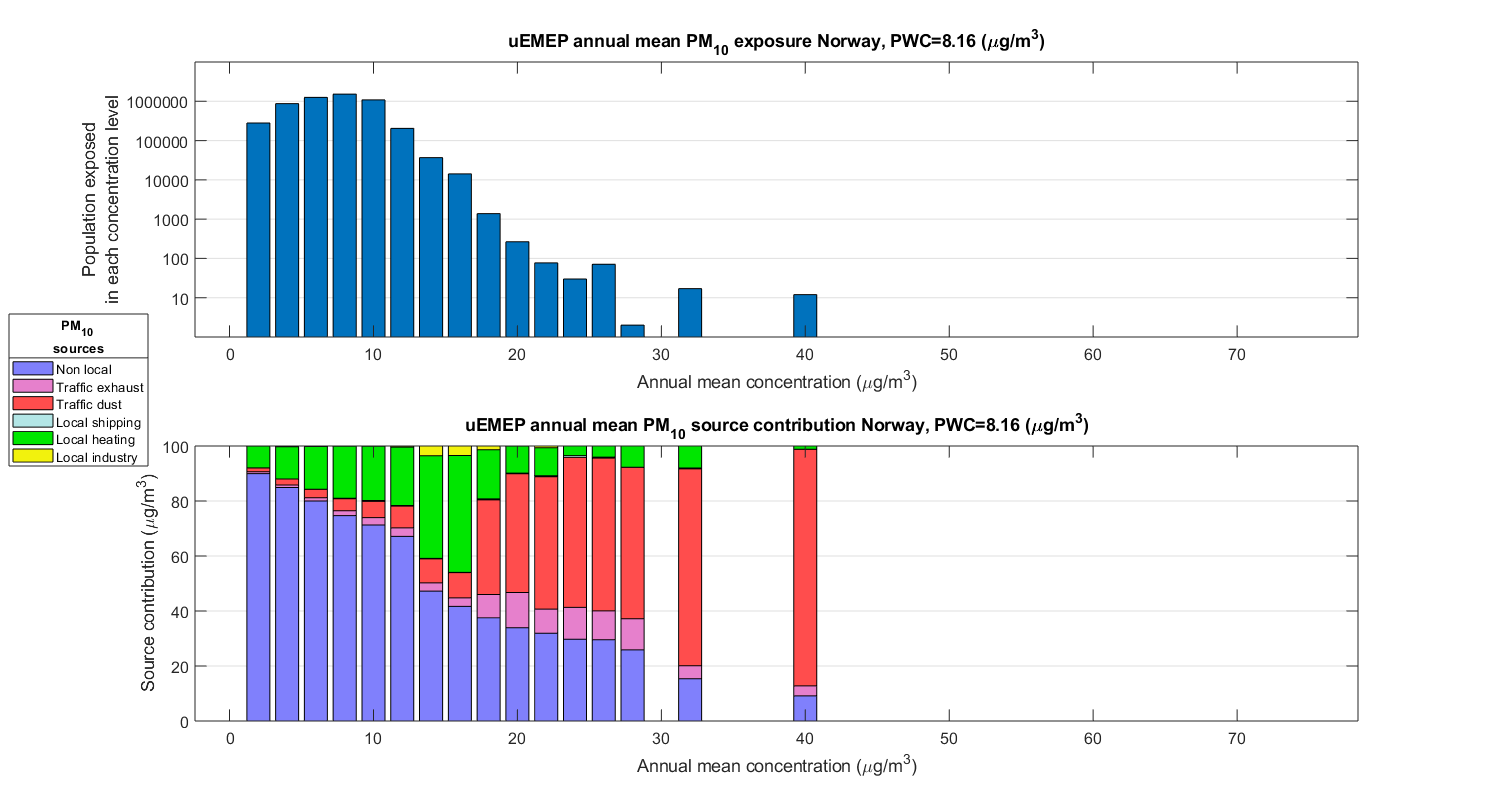 Population above WHO guidline value = 474
Population weighted concentration =  8.2 µg/m3
PM10 exposure 2017 Norway:50% reduction in residential heating emissions
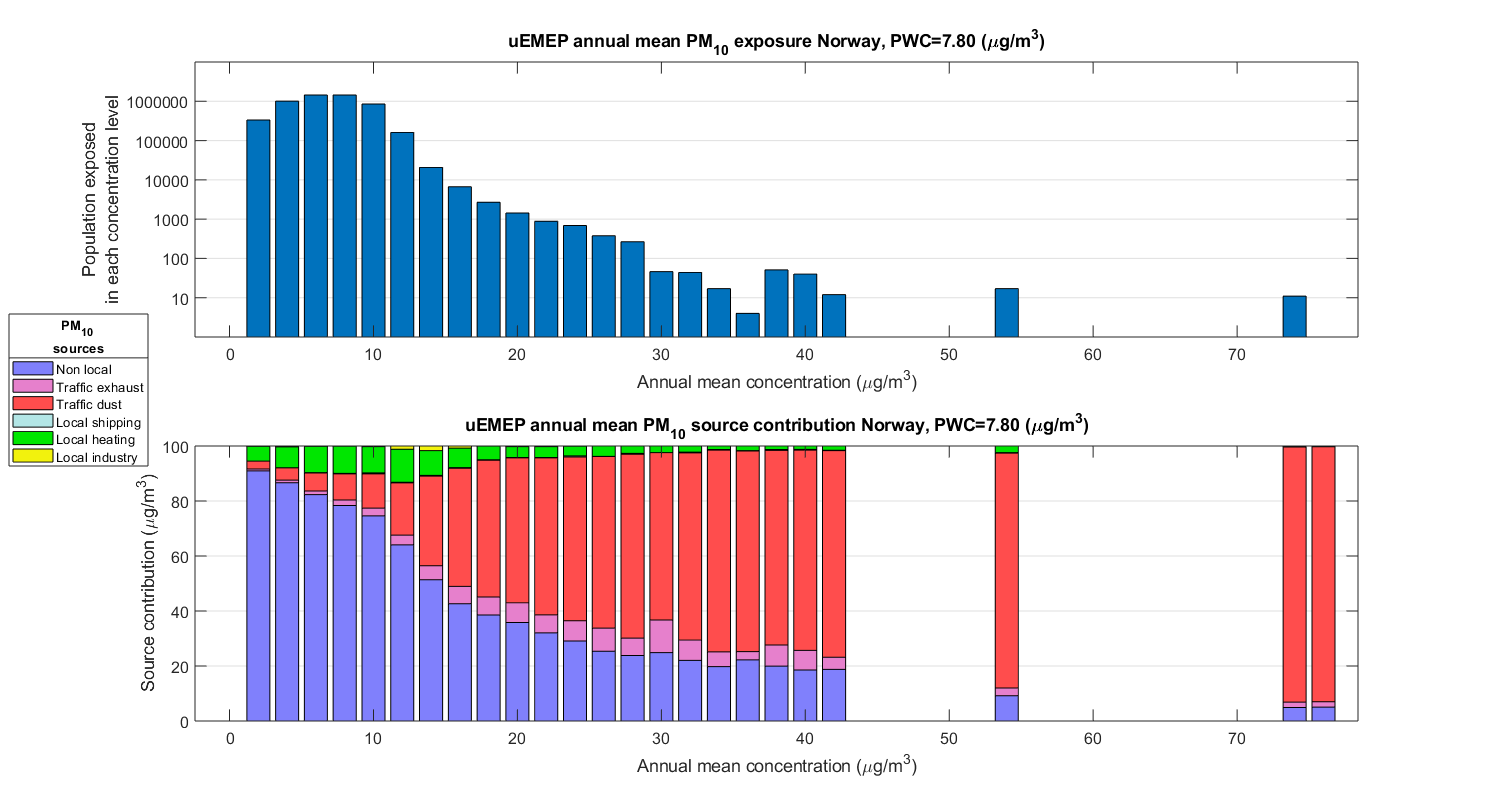 Population above WHO guidline value = 3891
Population weighted concentration =  7.8 µg/m3
Validation NO2 2017:mean all stations, daily mean time series
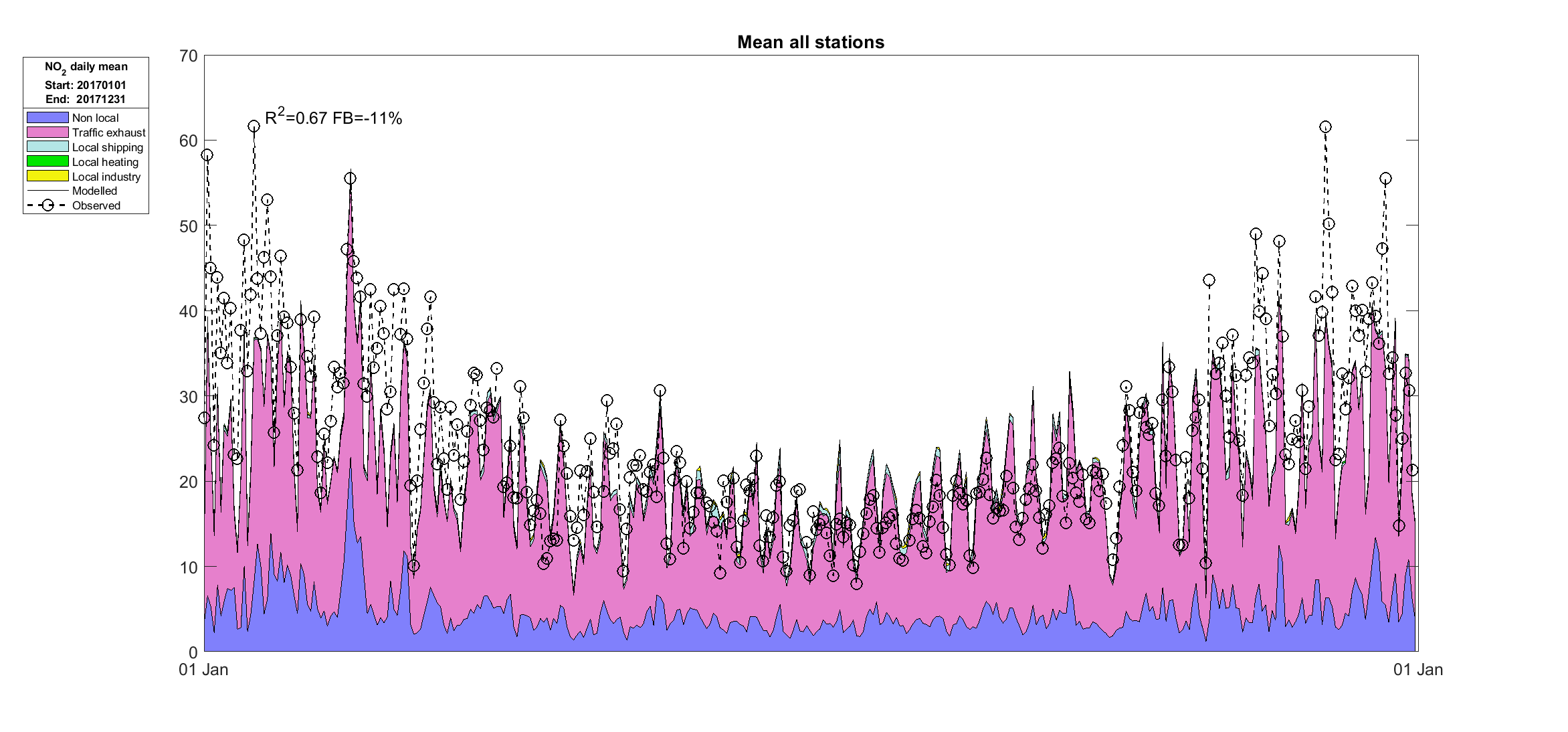 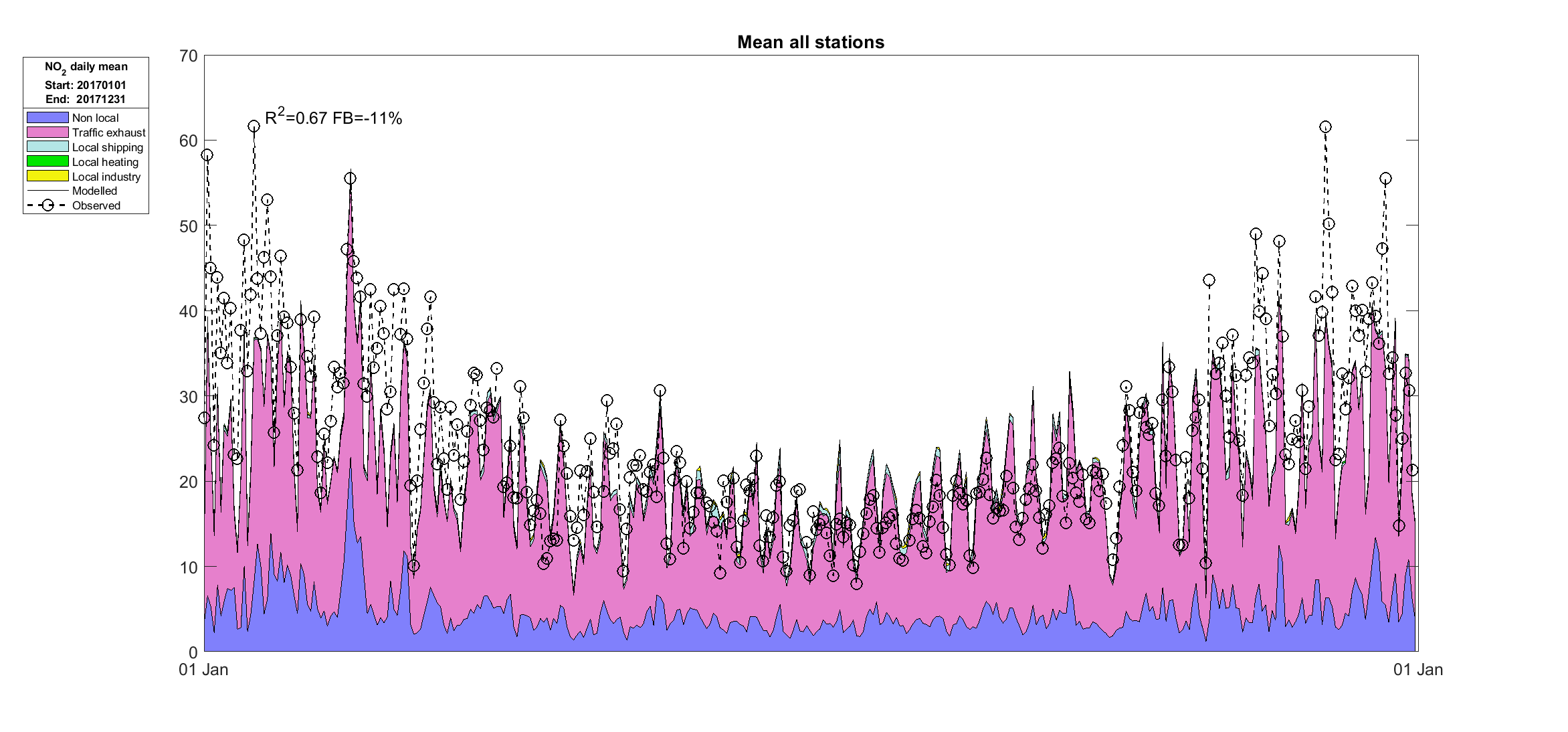 Validation PM10 2017:
mean all stations, daily mean time series
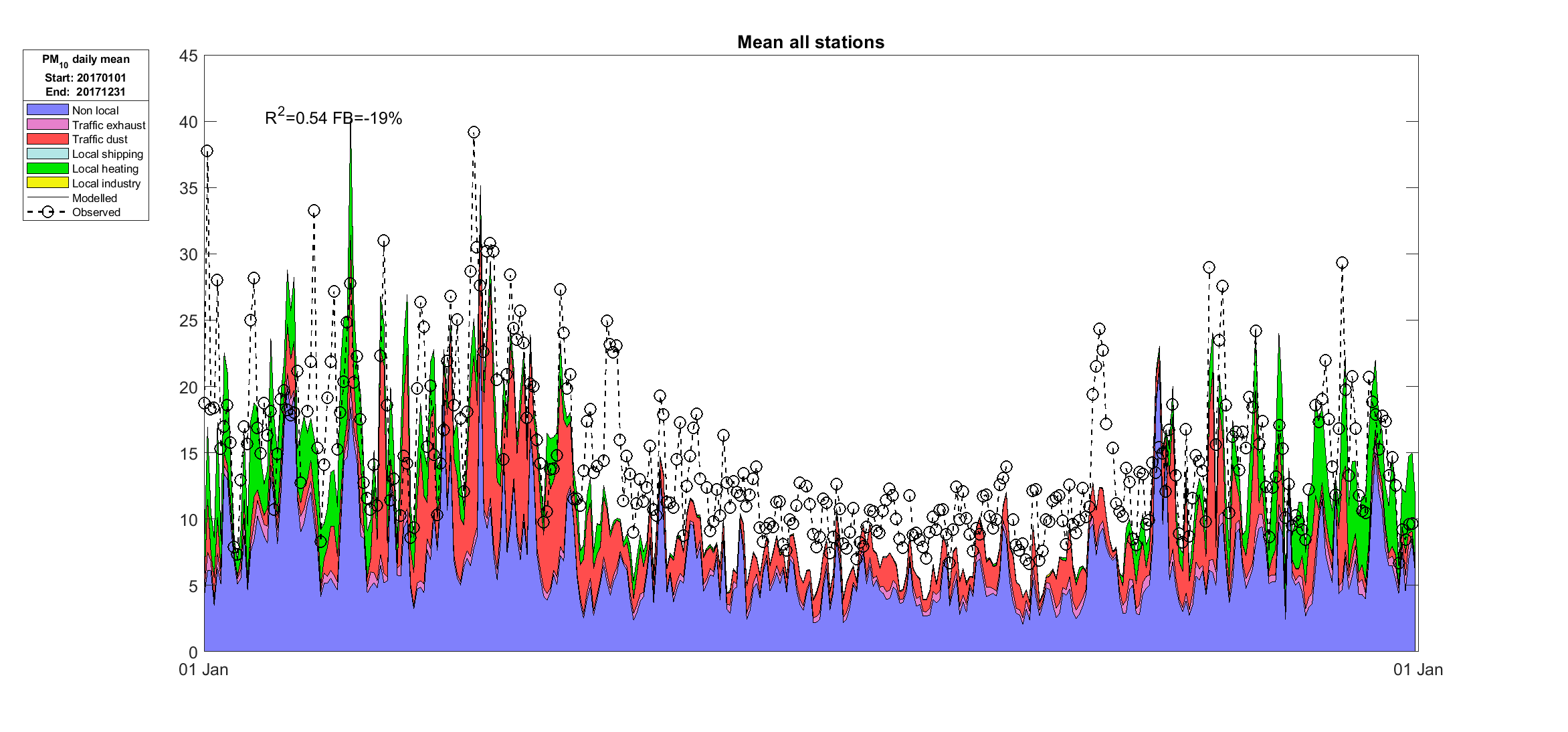 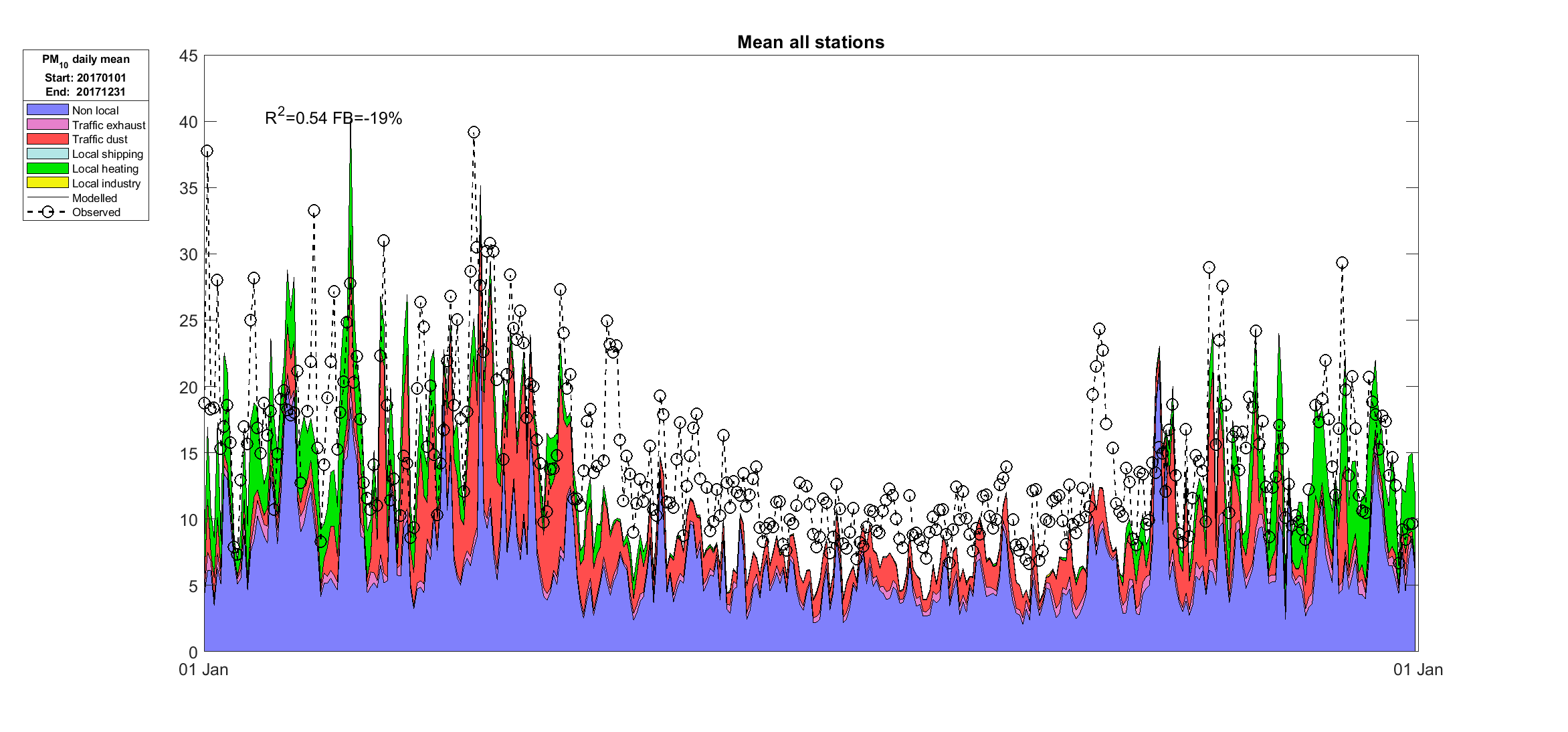 Validation PM2.5 2017: mean all stations, daily mean
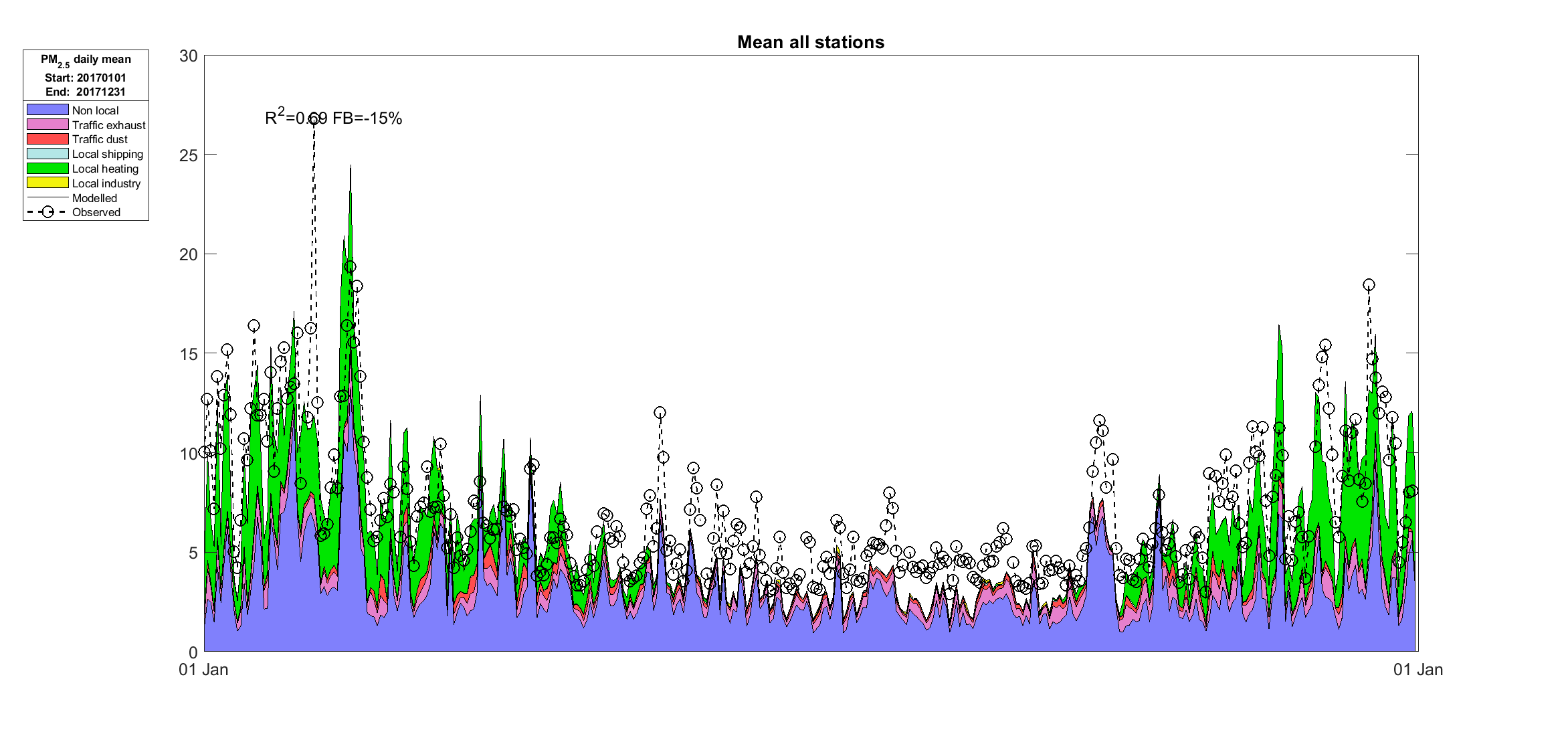 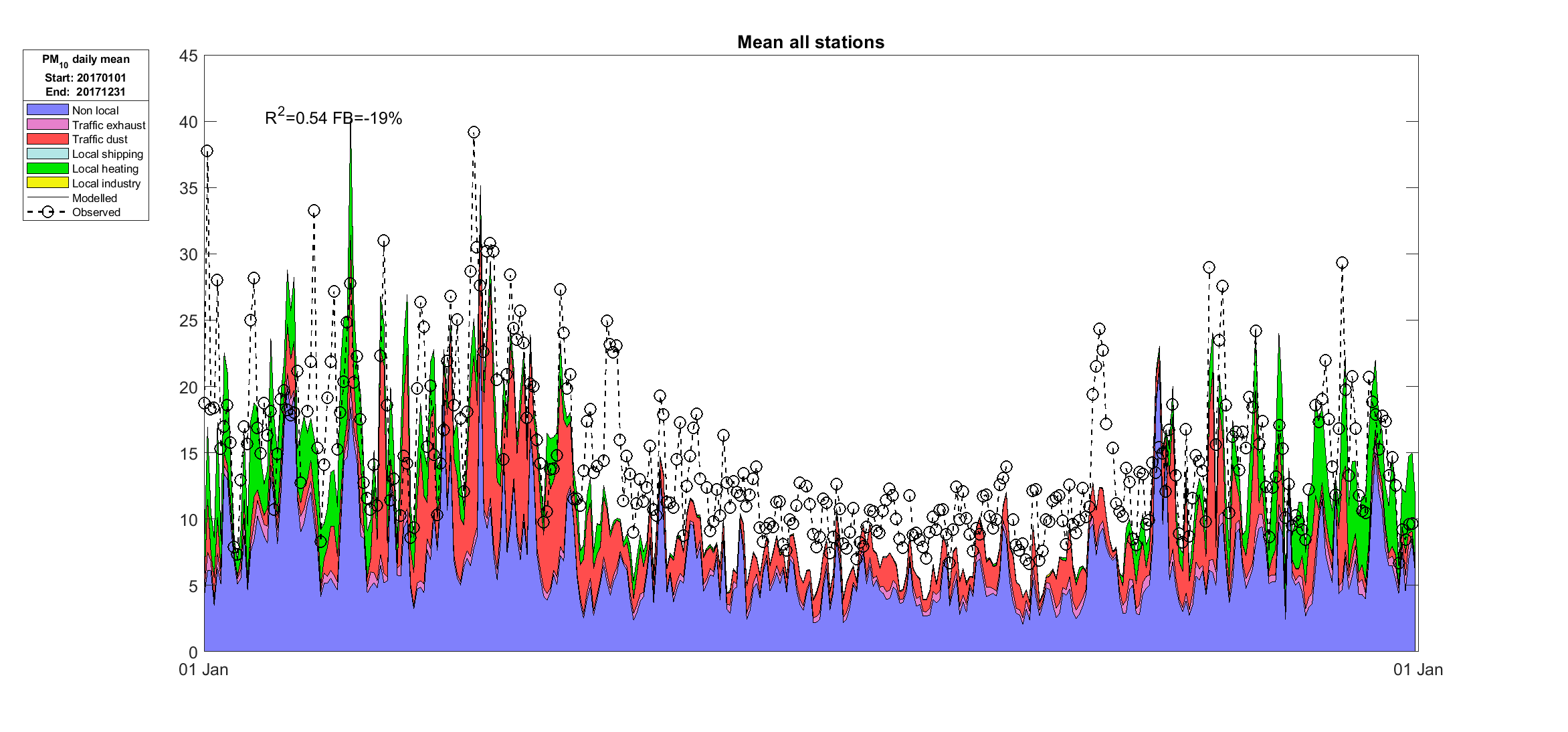 Forecast maps PM2.5: mostly from wood burning
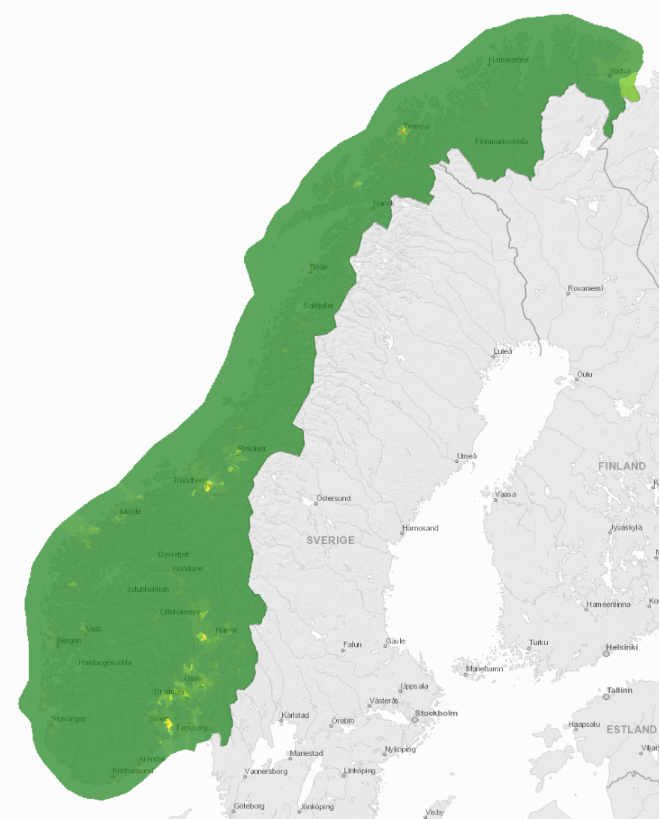 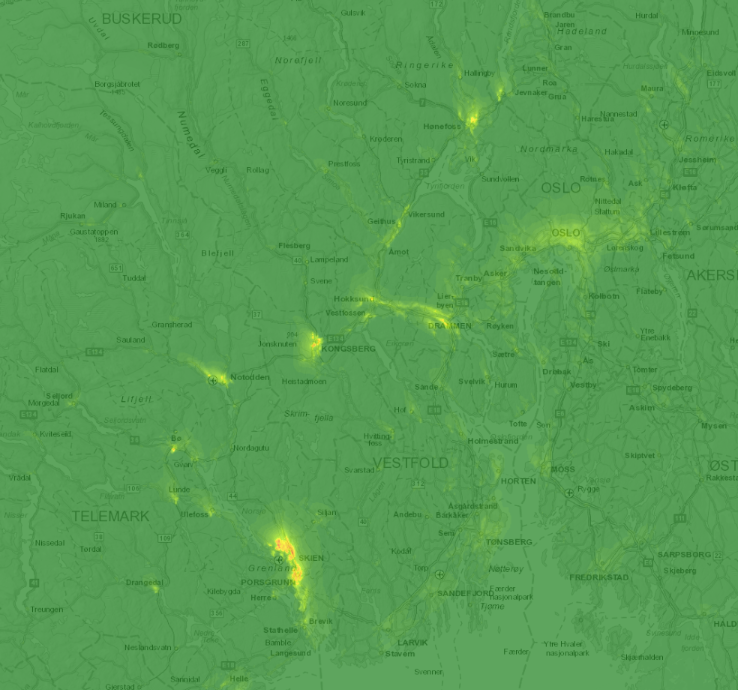 8:00 pm 08.02.2019
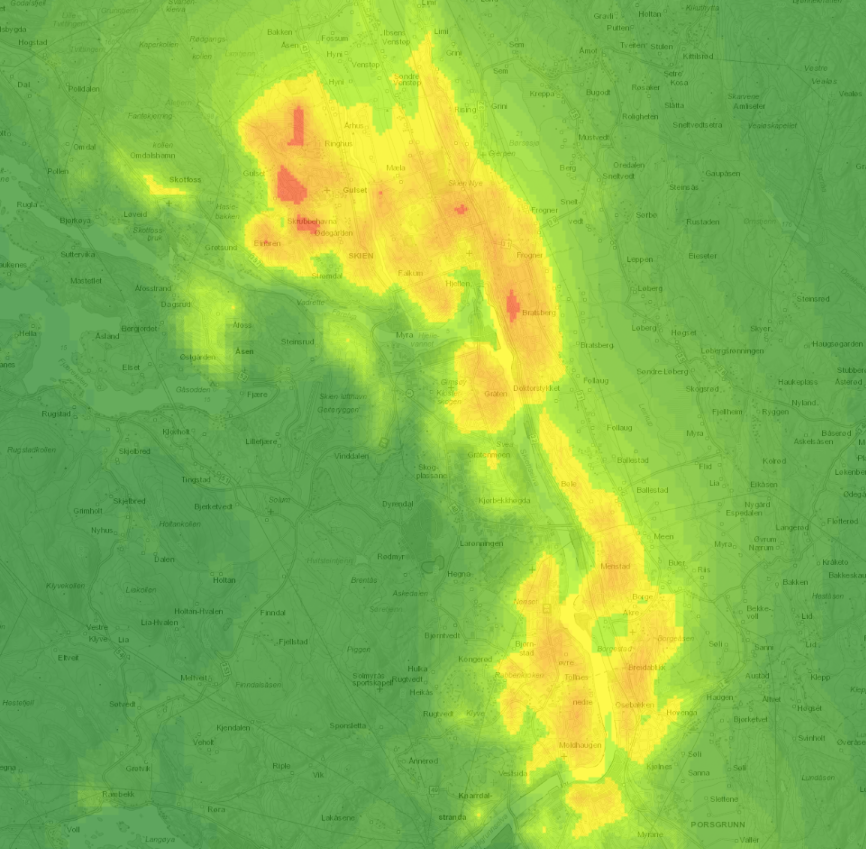 2017: PM10 annual mean and exceedance days
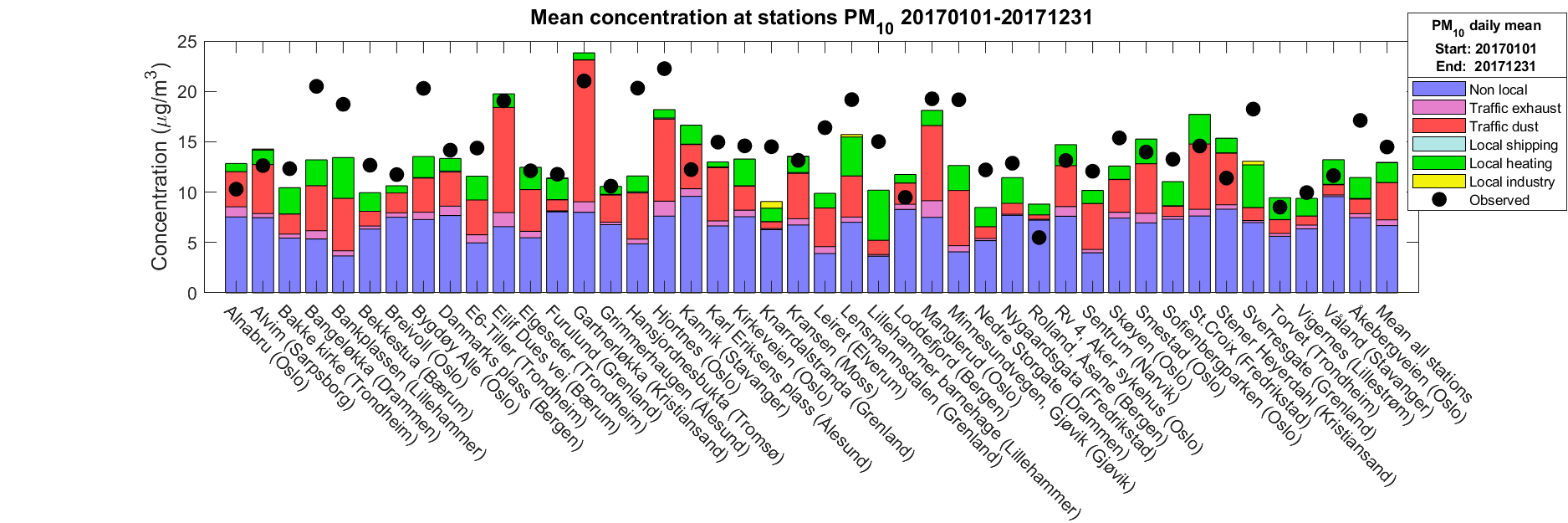 2016 and 2017: PM2.5 annual mean
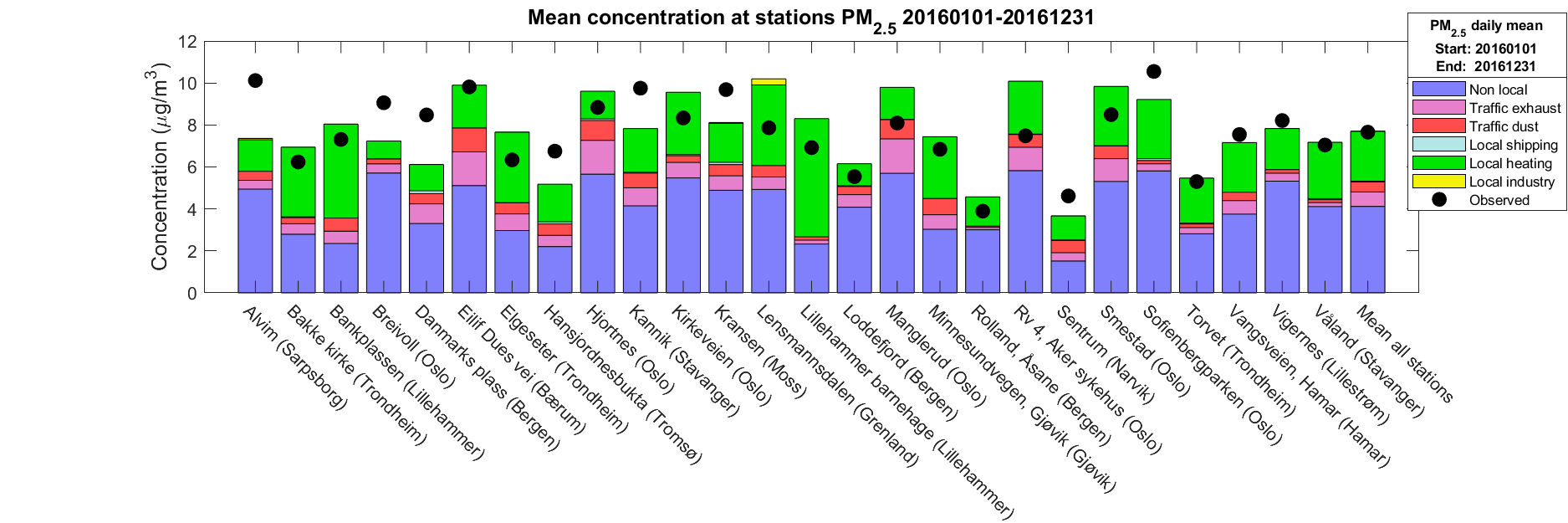 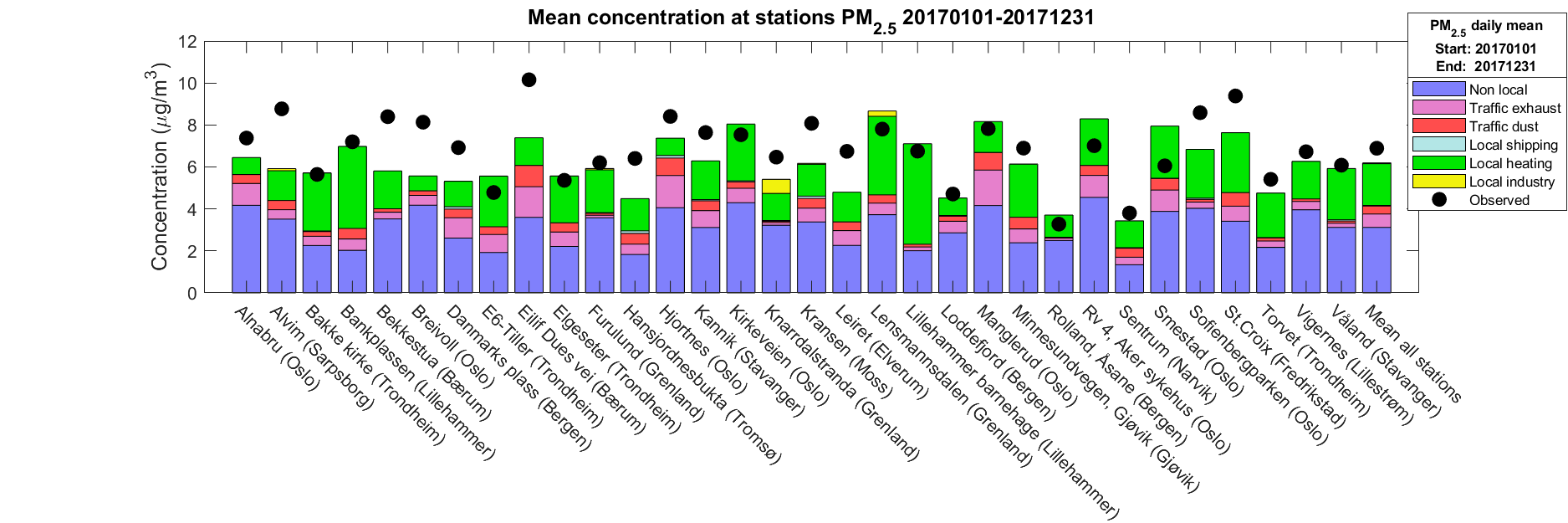 NO2 annual means 2017 all stations
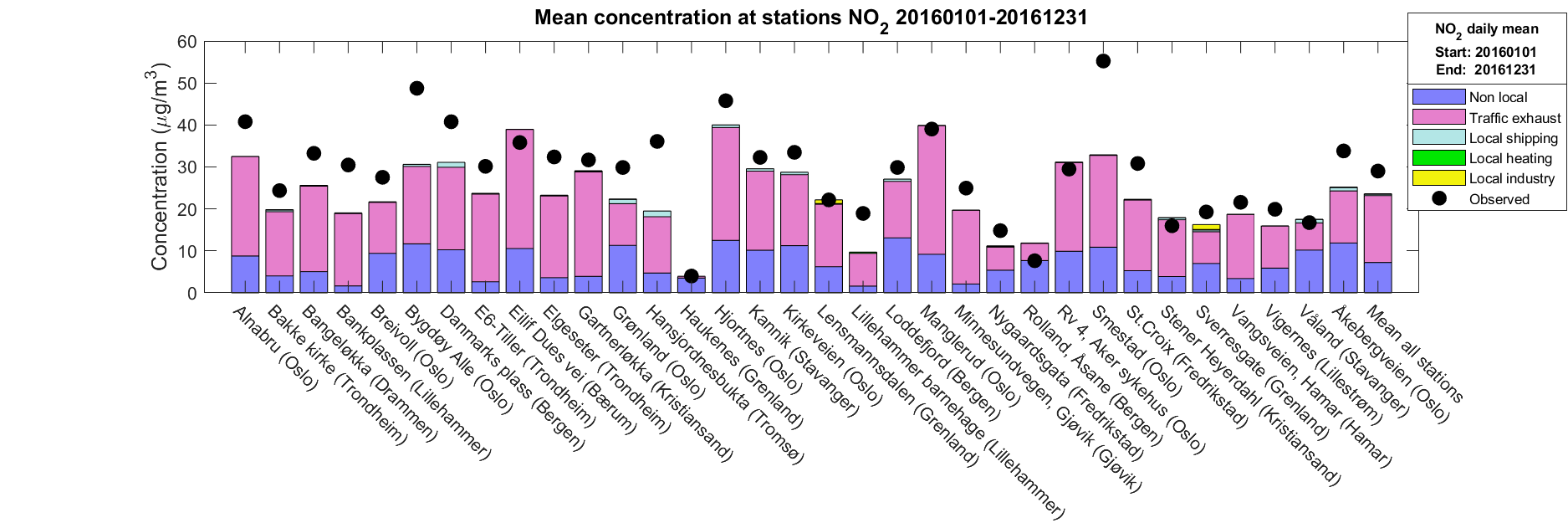 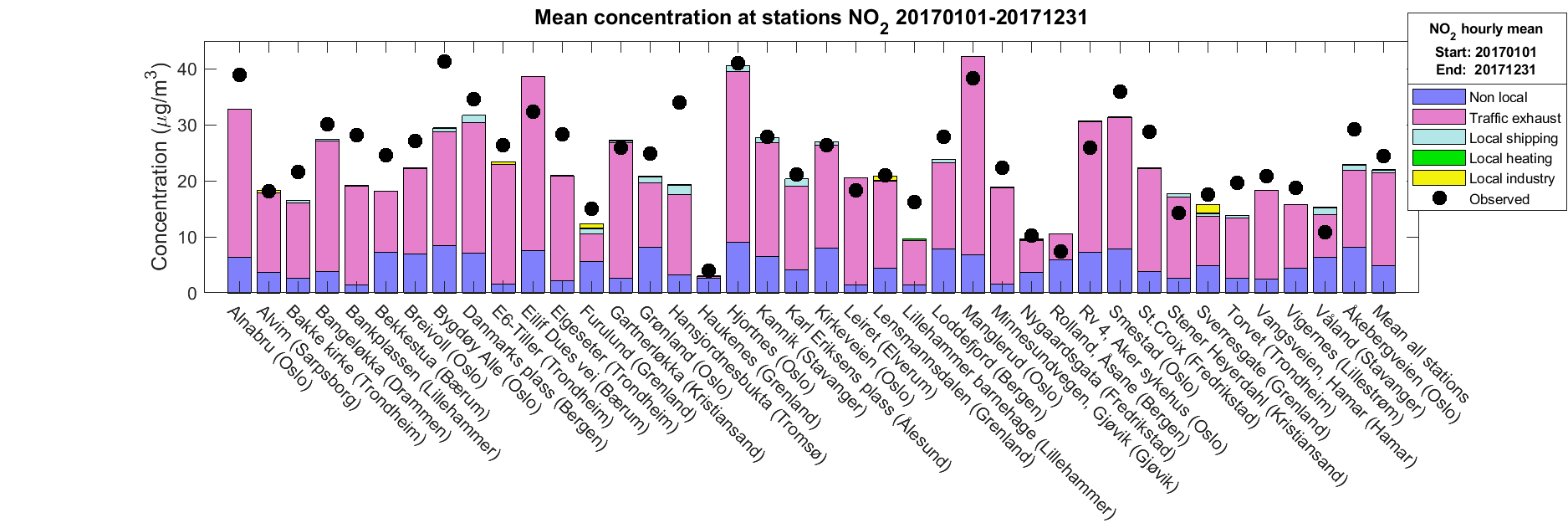